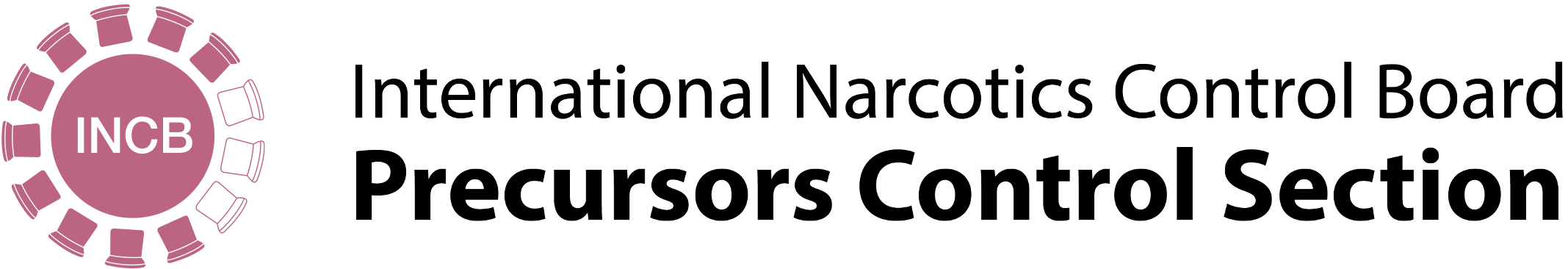 "International cooperation: communication mechanisms and exchange of intelligence"
27 July 2023
Strategies for addressing precursors (and pre-precursors) diversion and trafficking
Tentative intervention points
International licit trade & distribution
(diversion attempts)
Clandestine lab
(illicit use)
Orders and Inquiries
(diversion attempts)
Transportation (trafficking)
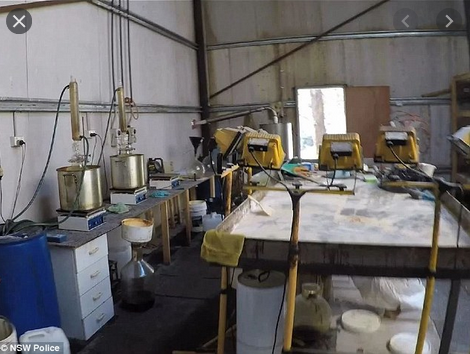 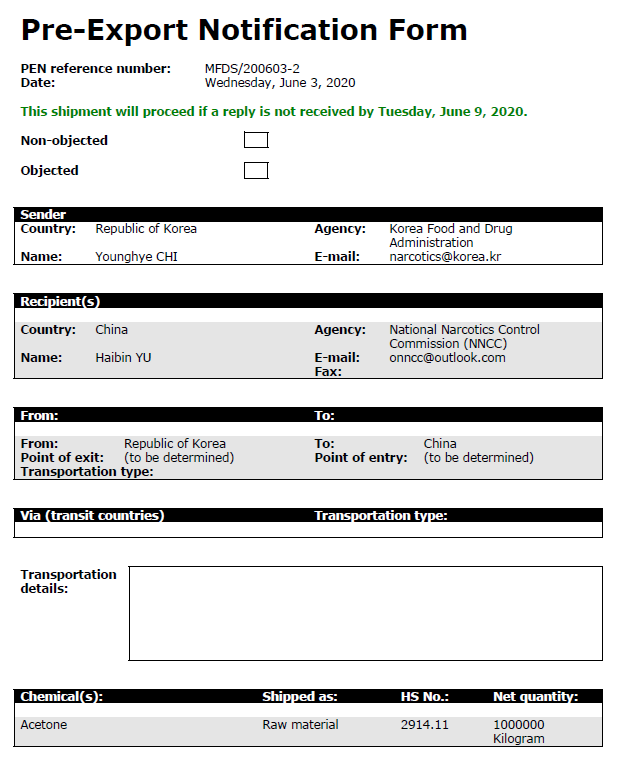 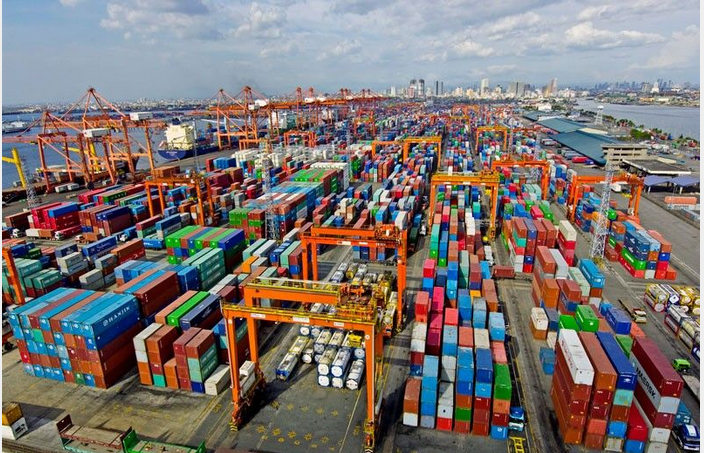 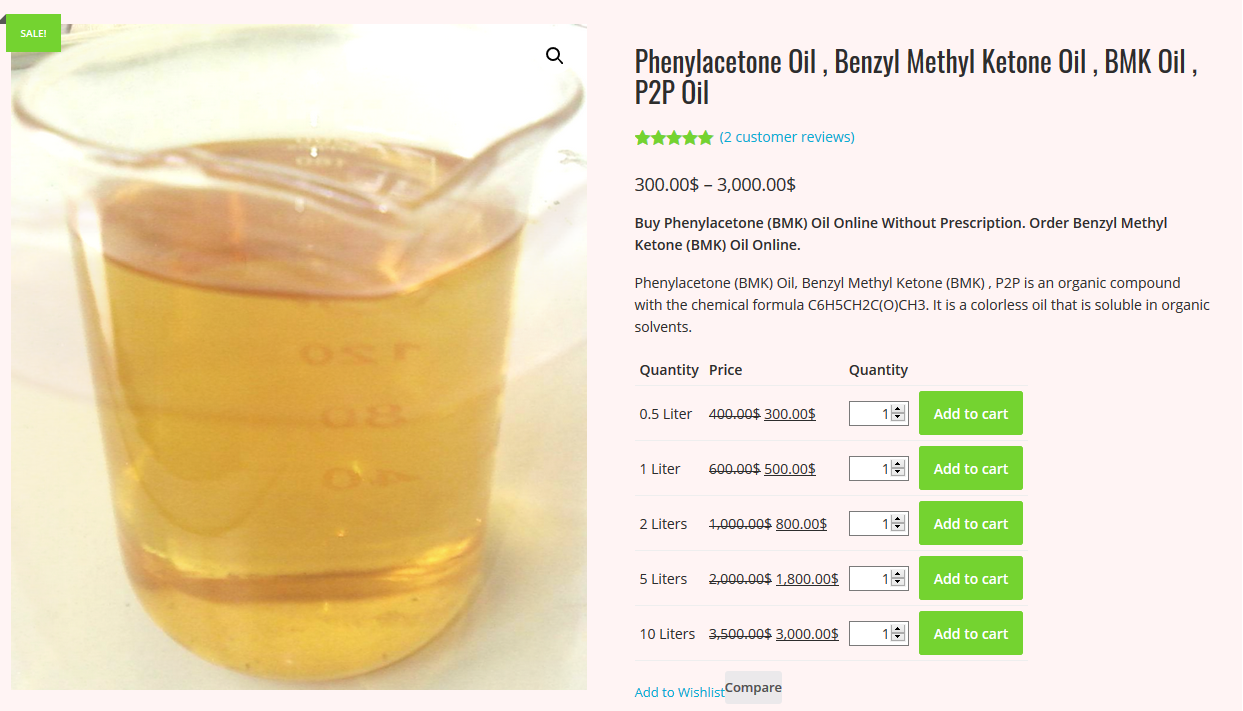 Preventive measures
Preferred point of intervention
Voluntary reporting of suspicious circumstances by trading companies and carriers
Backtracking investigations
Routine customs checks
Risk profiling
Targeted operations
Voluntary reporting of suspicious circumstances by commercial carriers
Preventive measures
Preferred point of intervention
[Speaker Notes: On mucho gusto .]
Topics:
Mandatory reporting of seizures of precursors on form D
PEN Online and PEN Online Light
PICS

Legal provisions for seizure of controlled substances if there is evidence of their intended use in the illicit manufacture of drugs (1988 Convetion, Art. 9b)
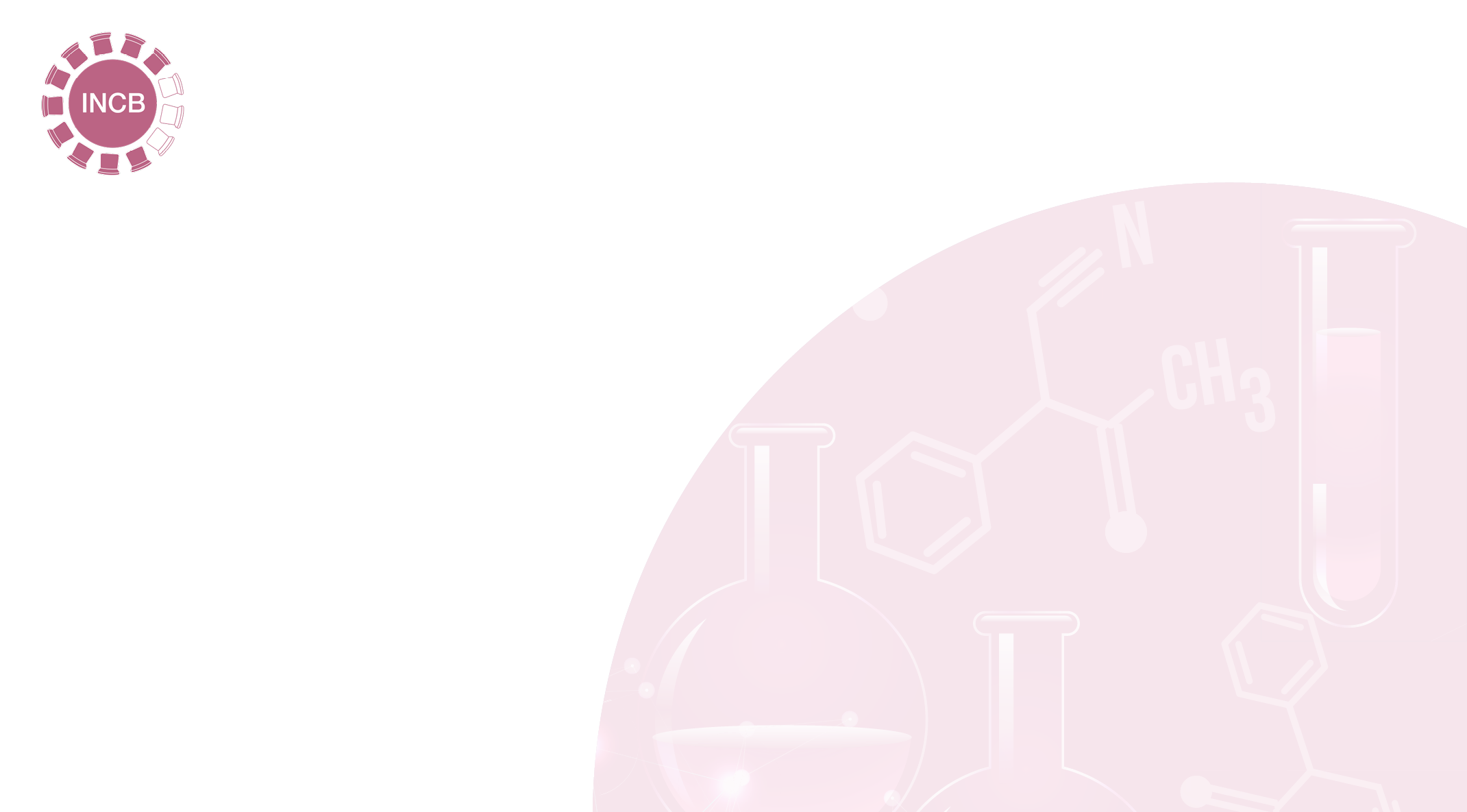 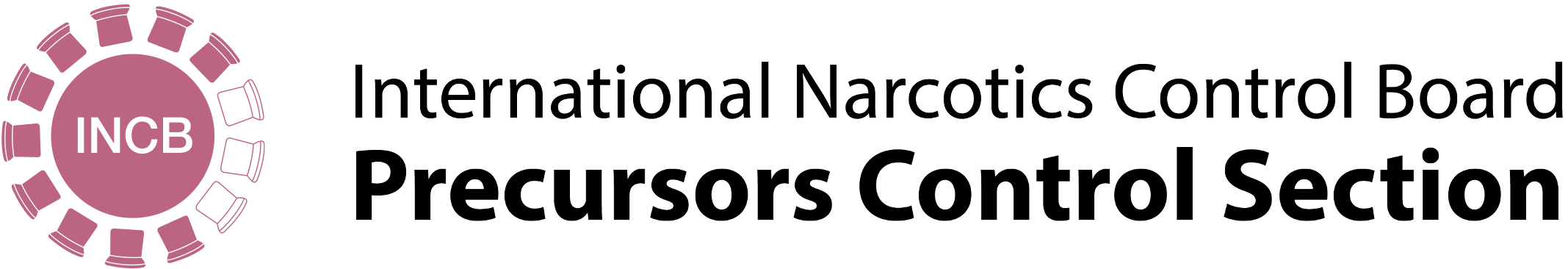 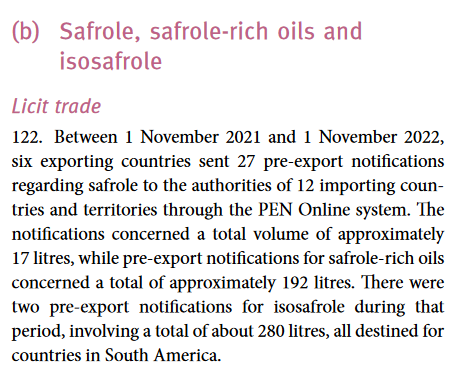 Communication of  seizures, trafficking trends and licit trade patters
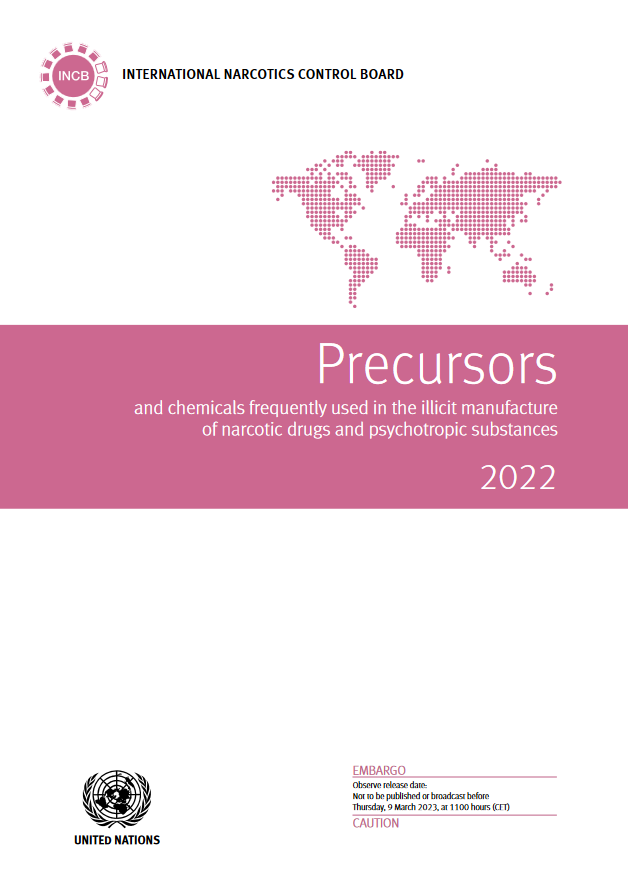 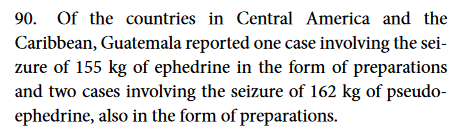 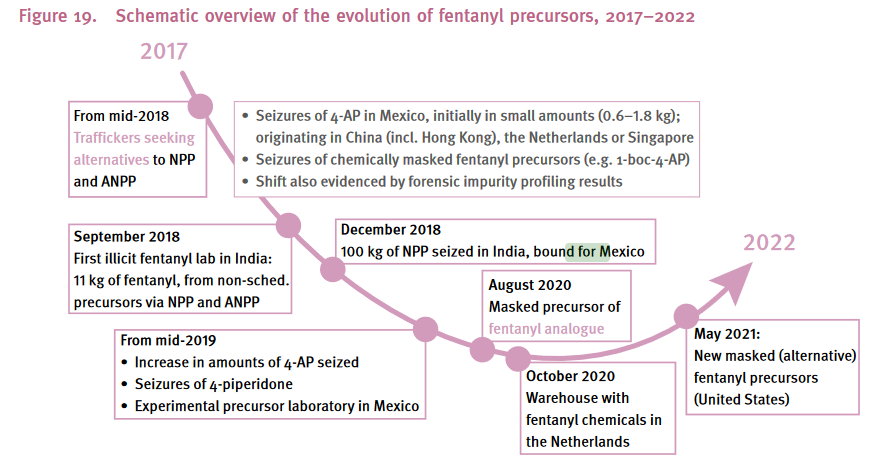 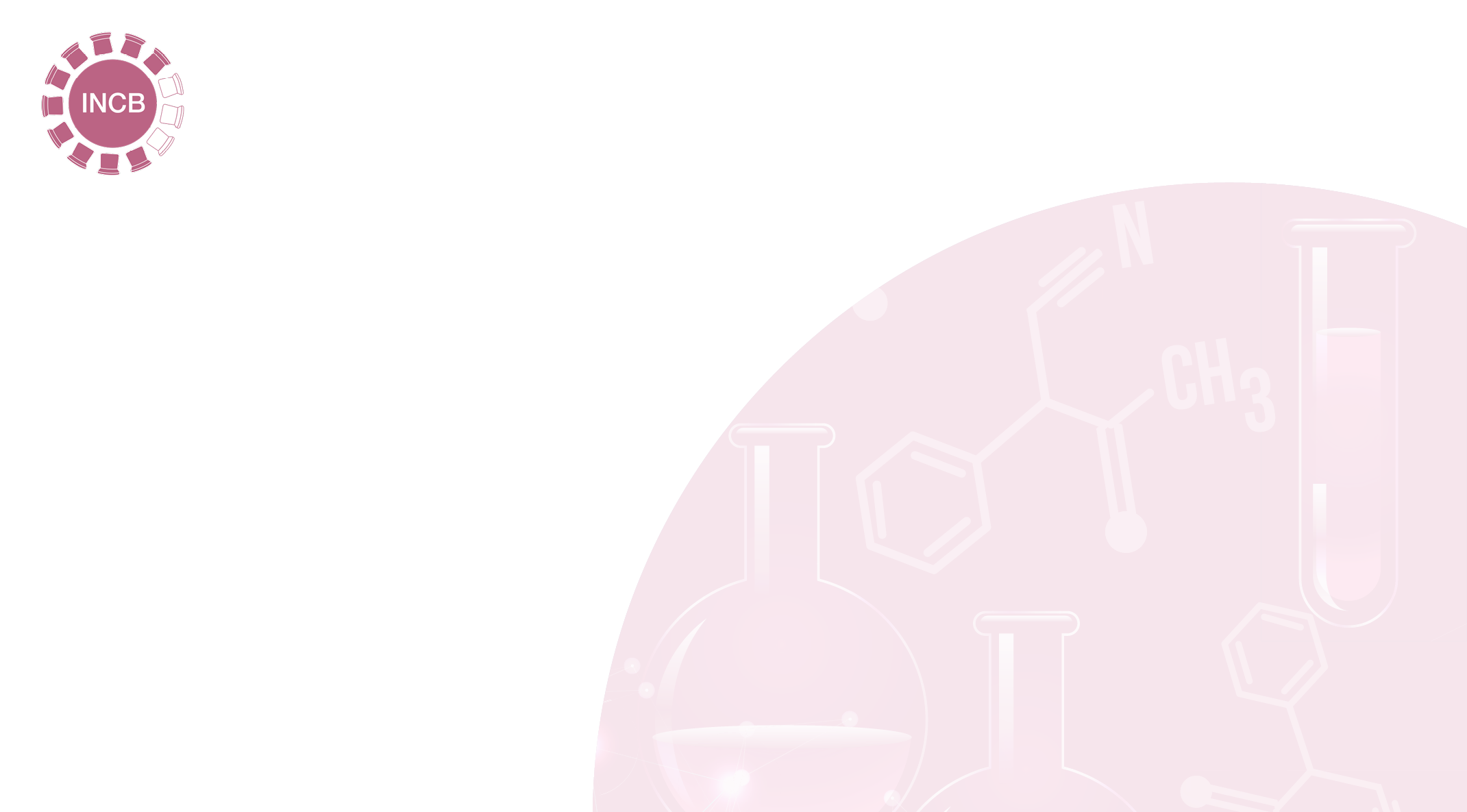 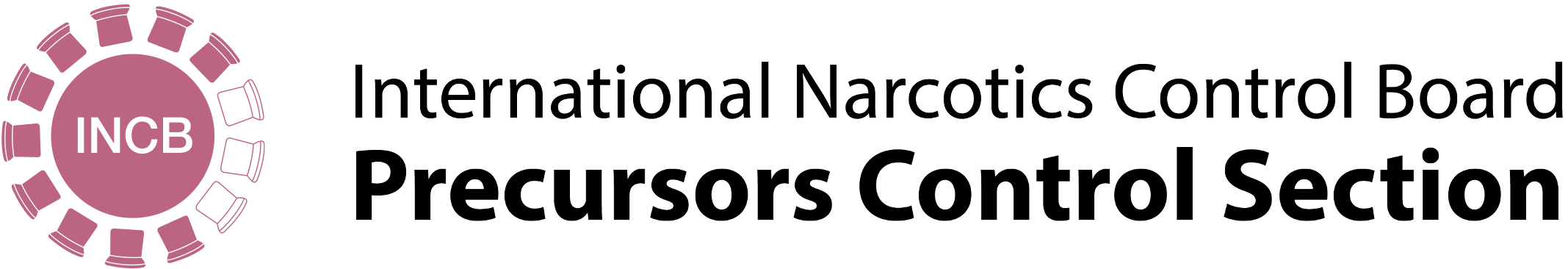 Mandatory reporting on form D 2020-2023

Deadline for form D 2022 submission: end-June 2023
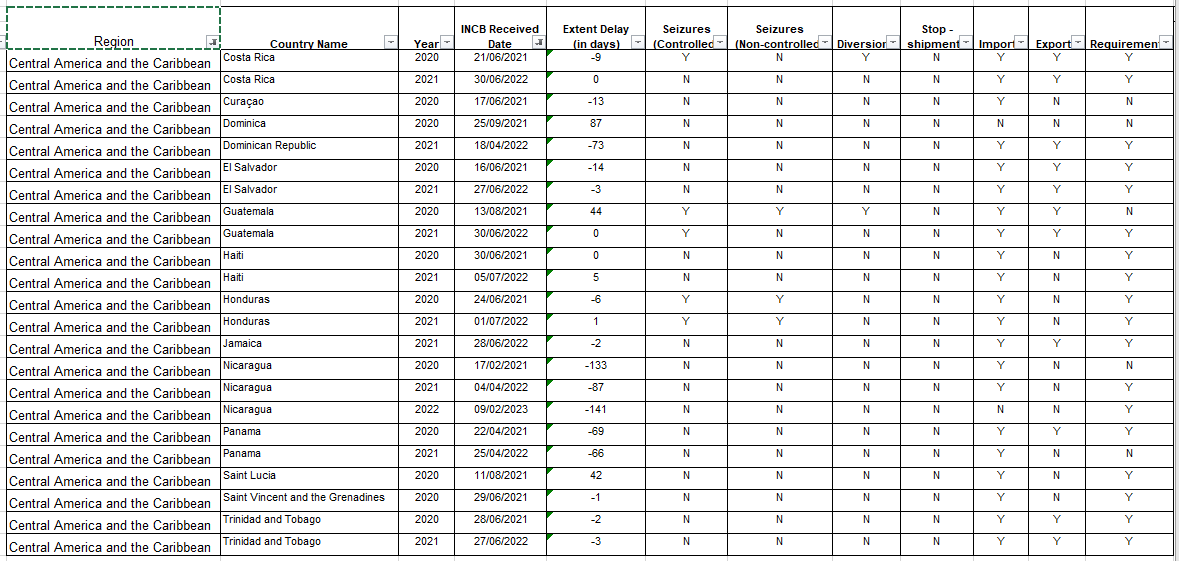 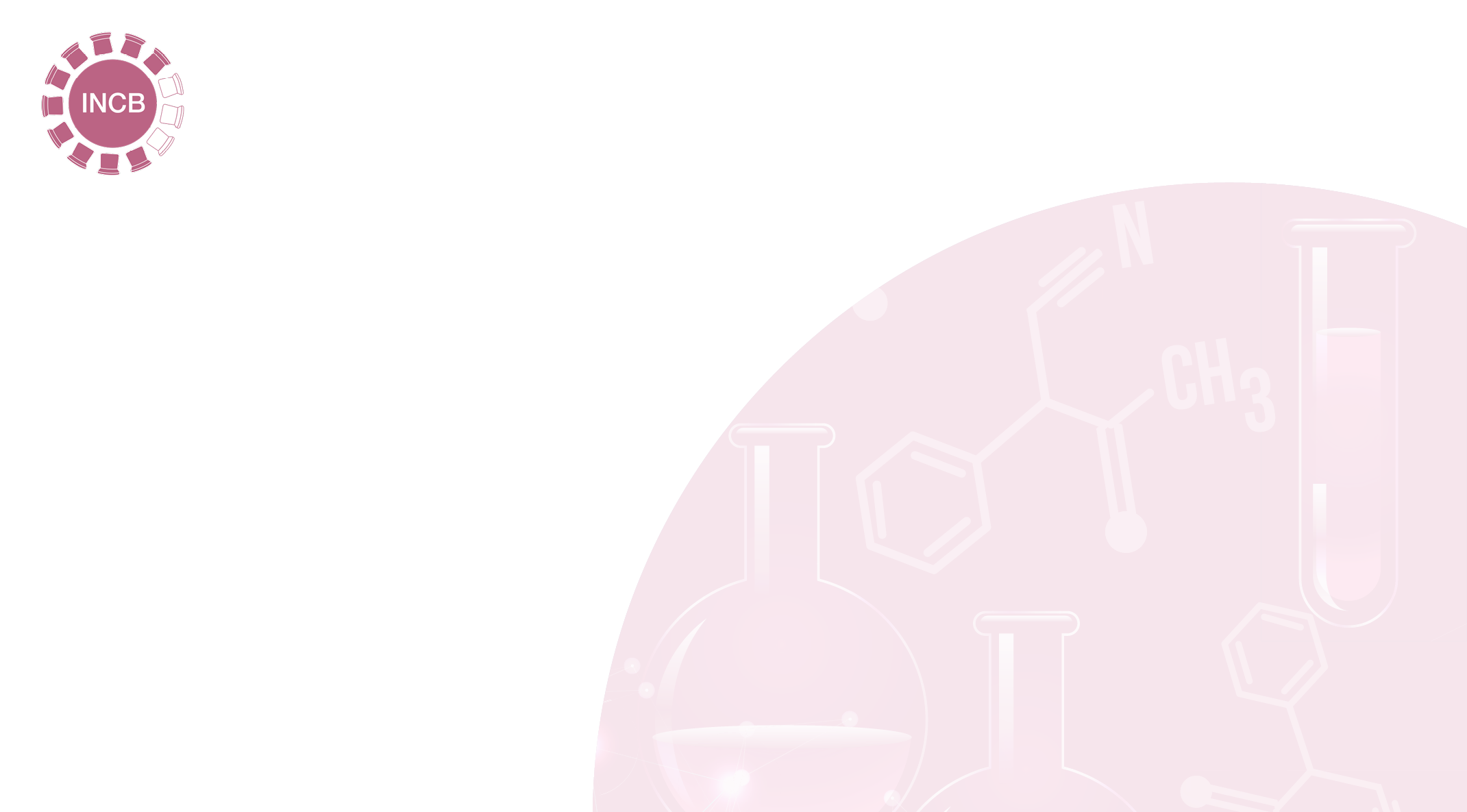 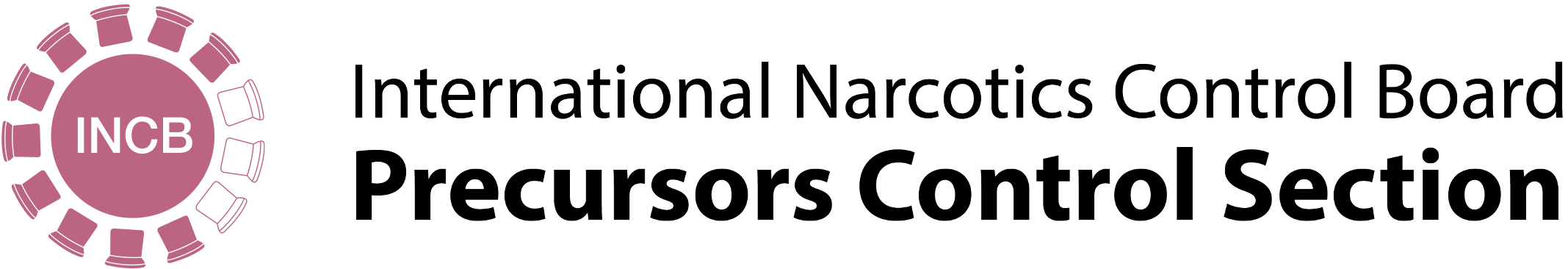 Mandatory reporting on form D 2020-2023

Deadline for form D 2022 submission: end-June 2023
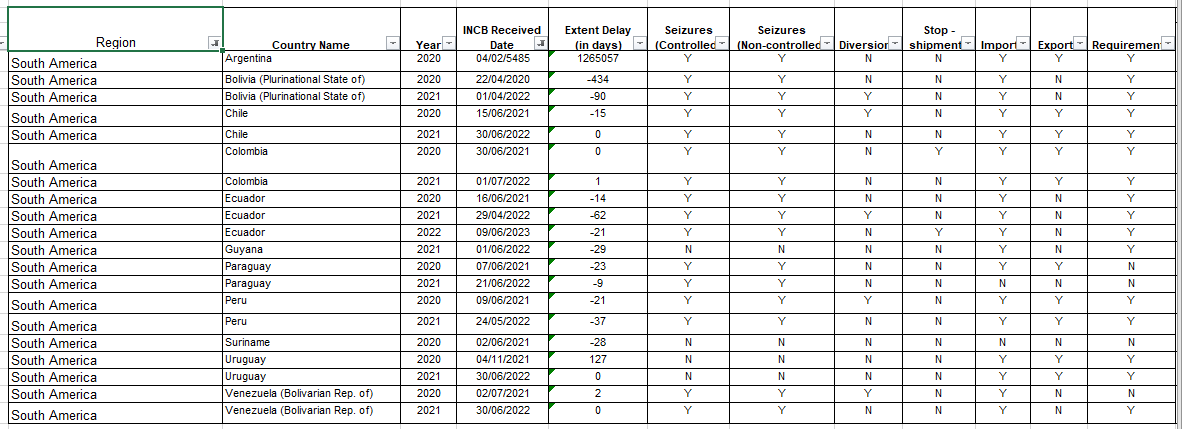 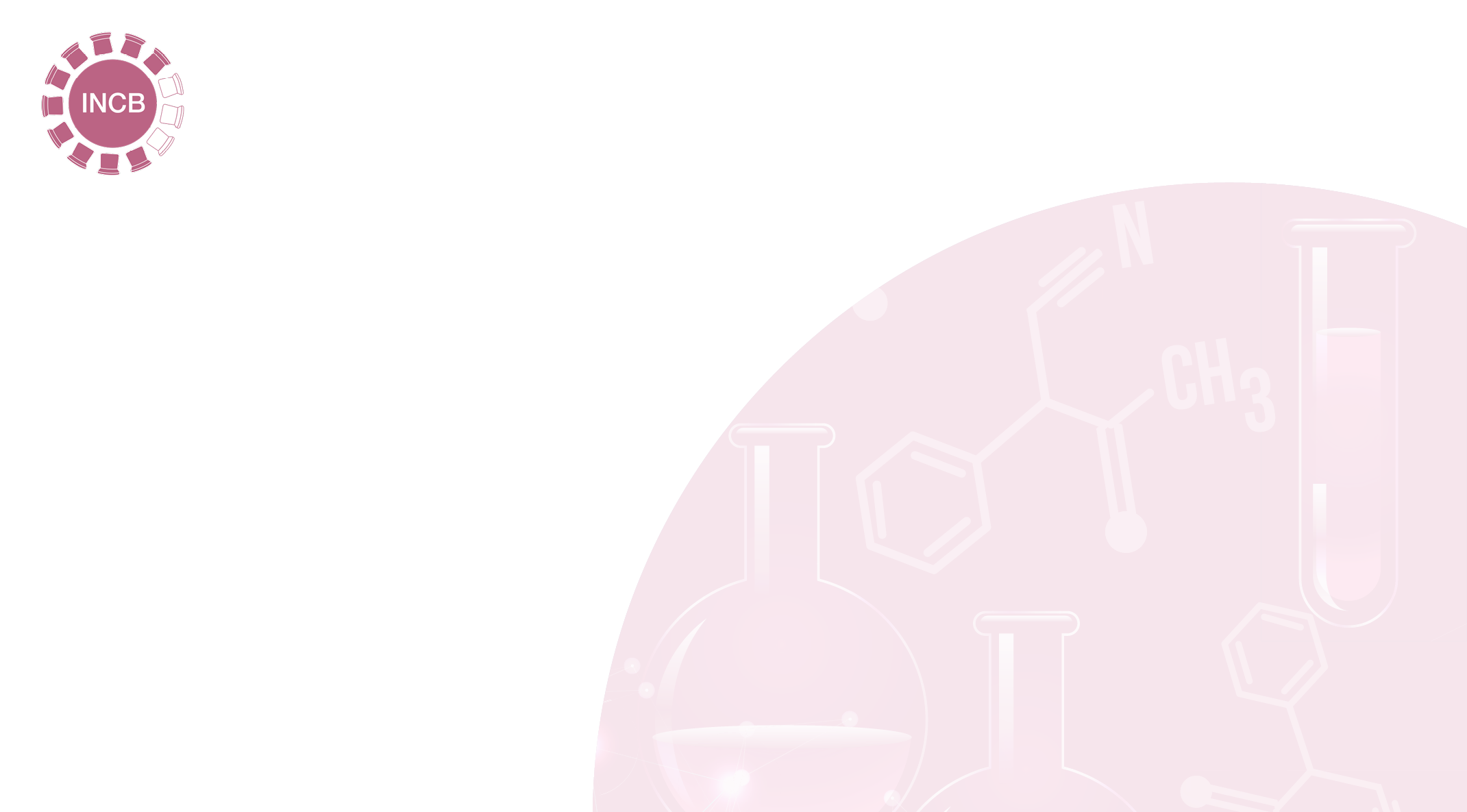 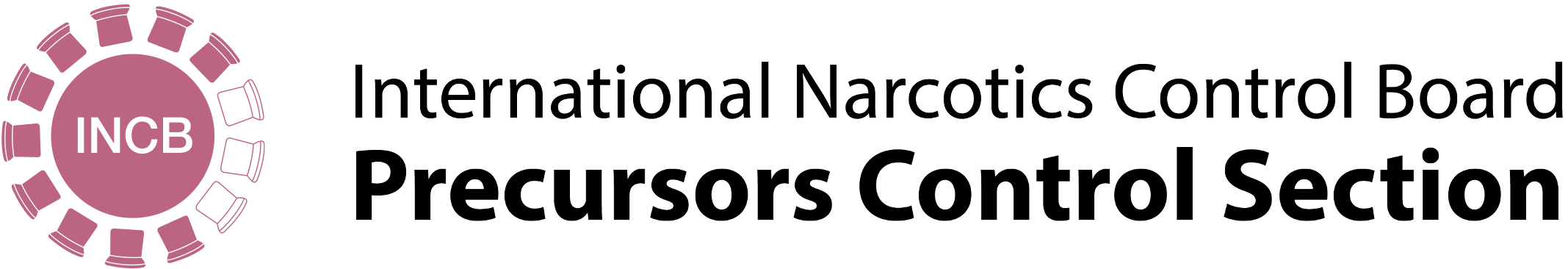 Investigations into legitimacy of pre-notified shipments  objected to by importing countries in CA and Caribbean
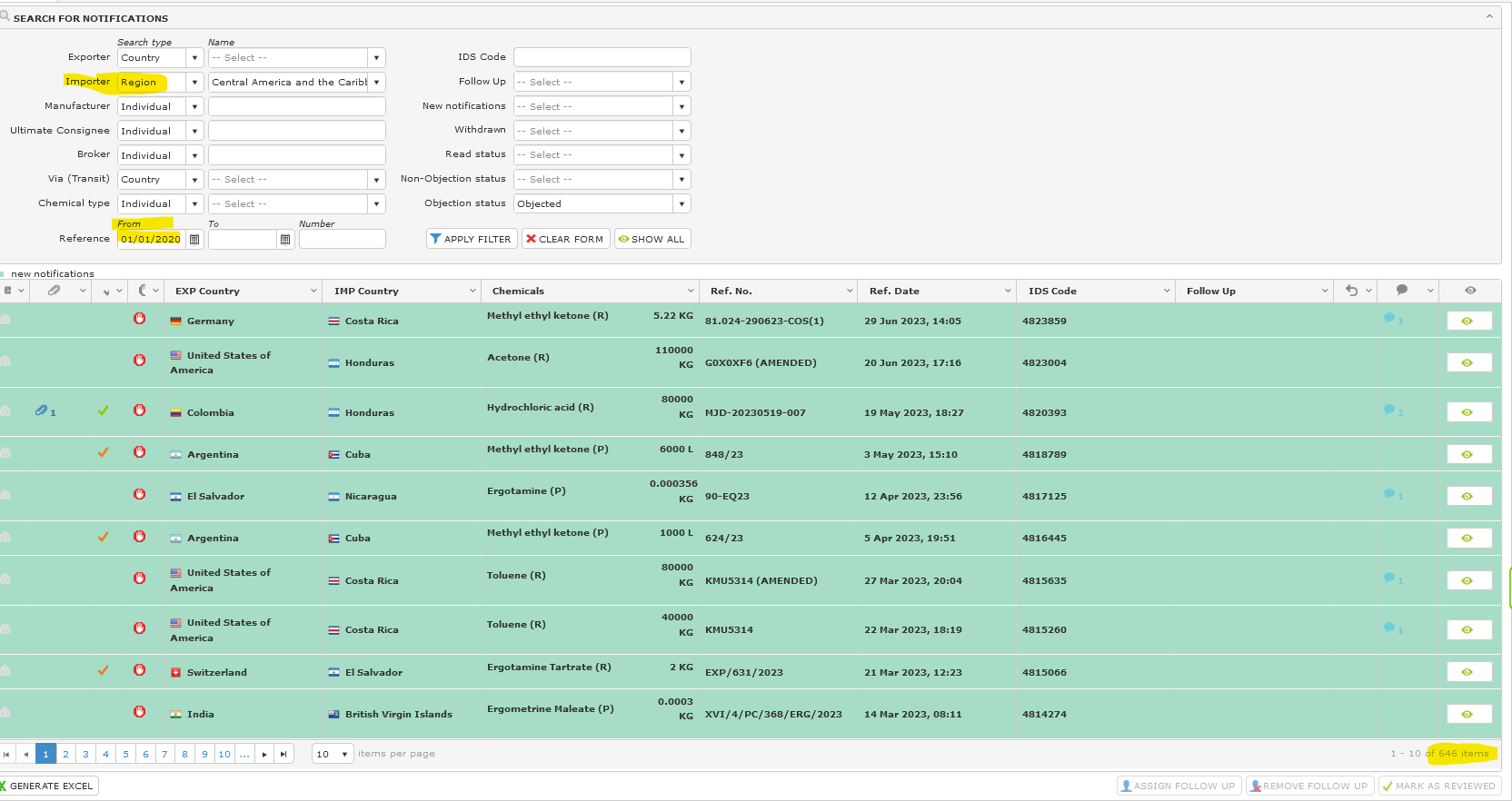 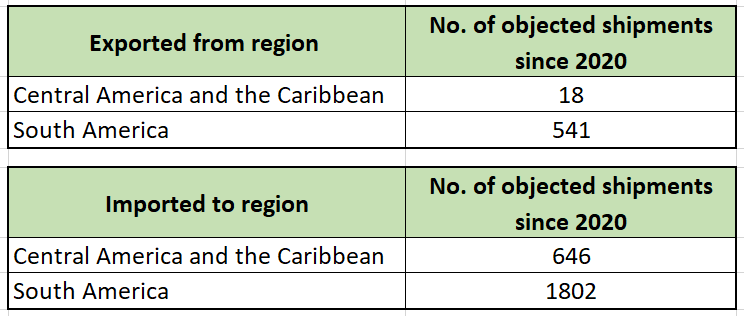 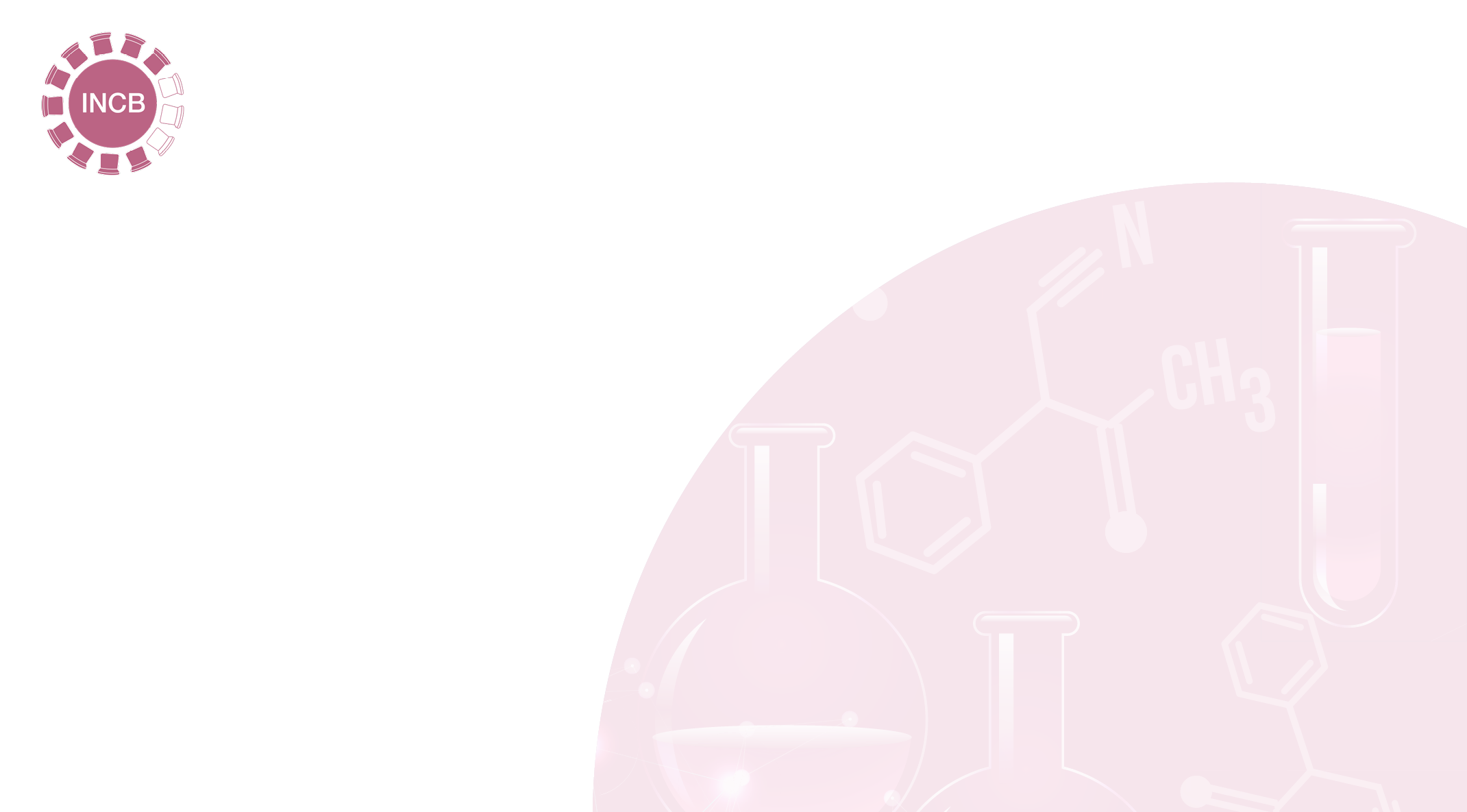 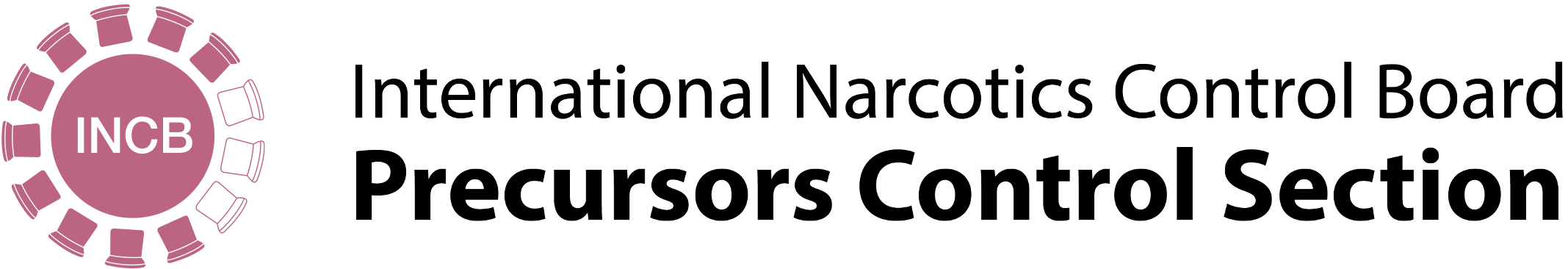 Investigations into legitimacy of shipments objected through PEN Online
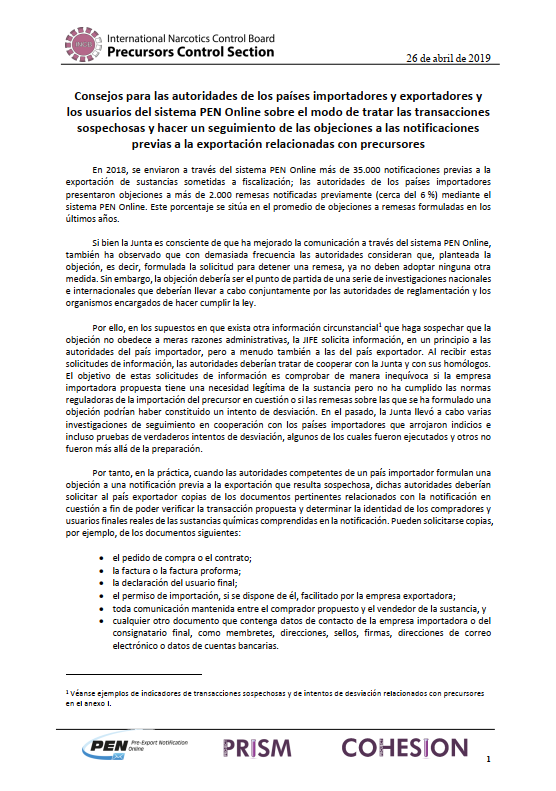 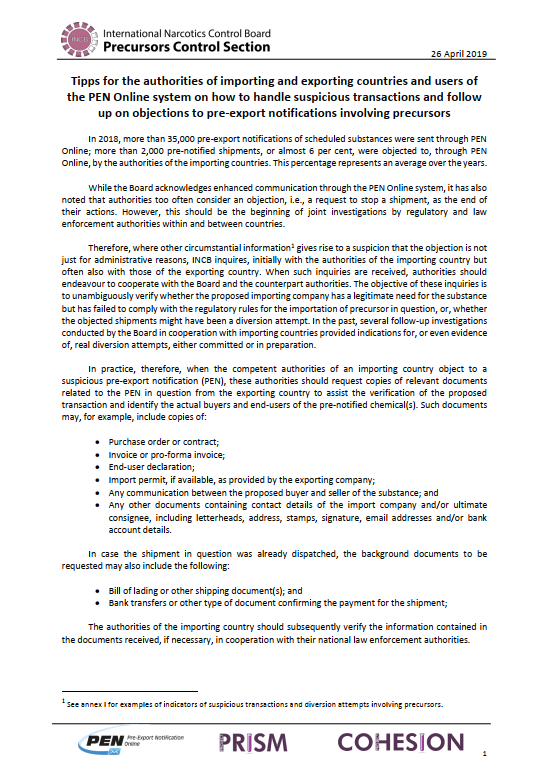 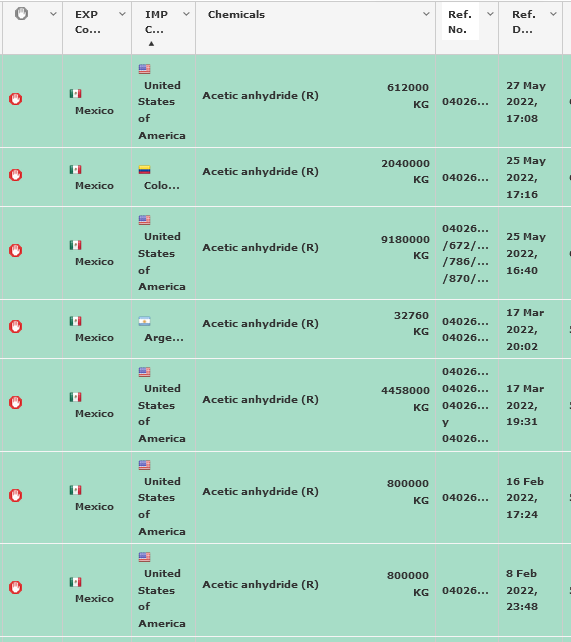 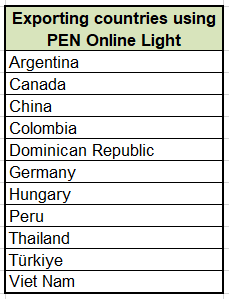 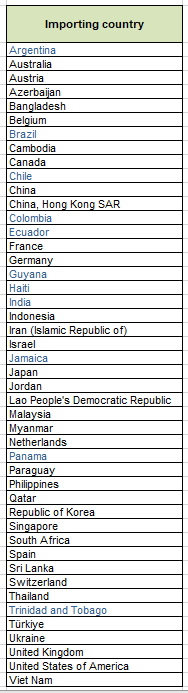 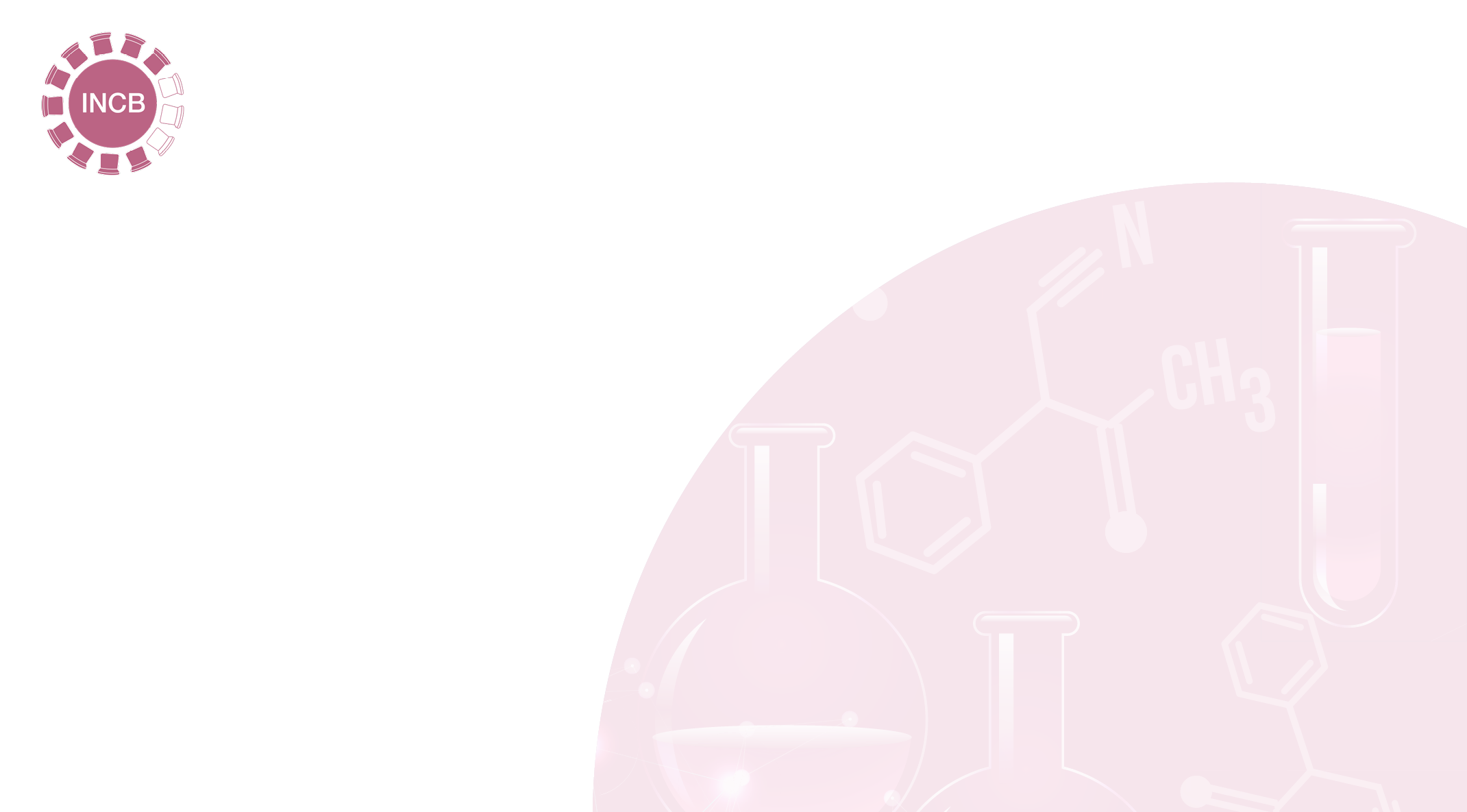 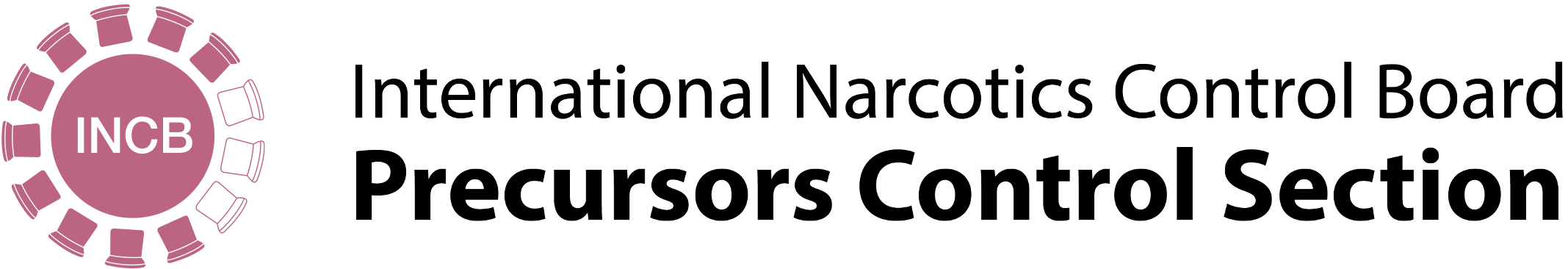 Use of PEN Online Light by countries in CA and the Caribbean
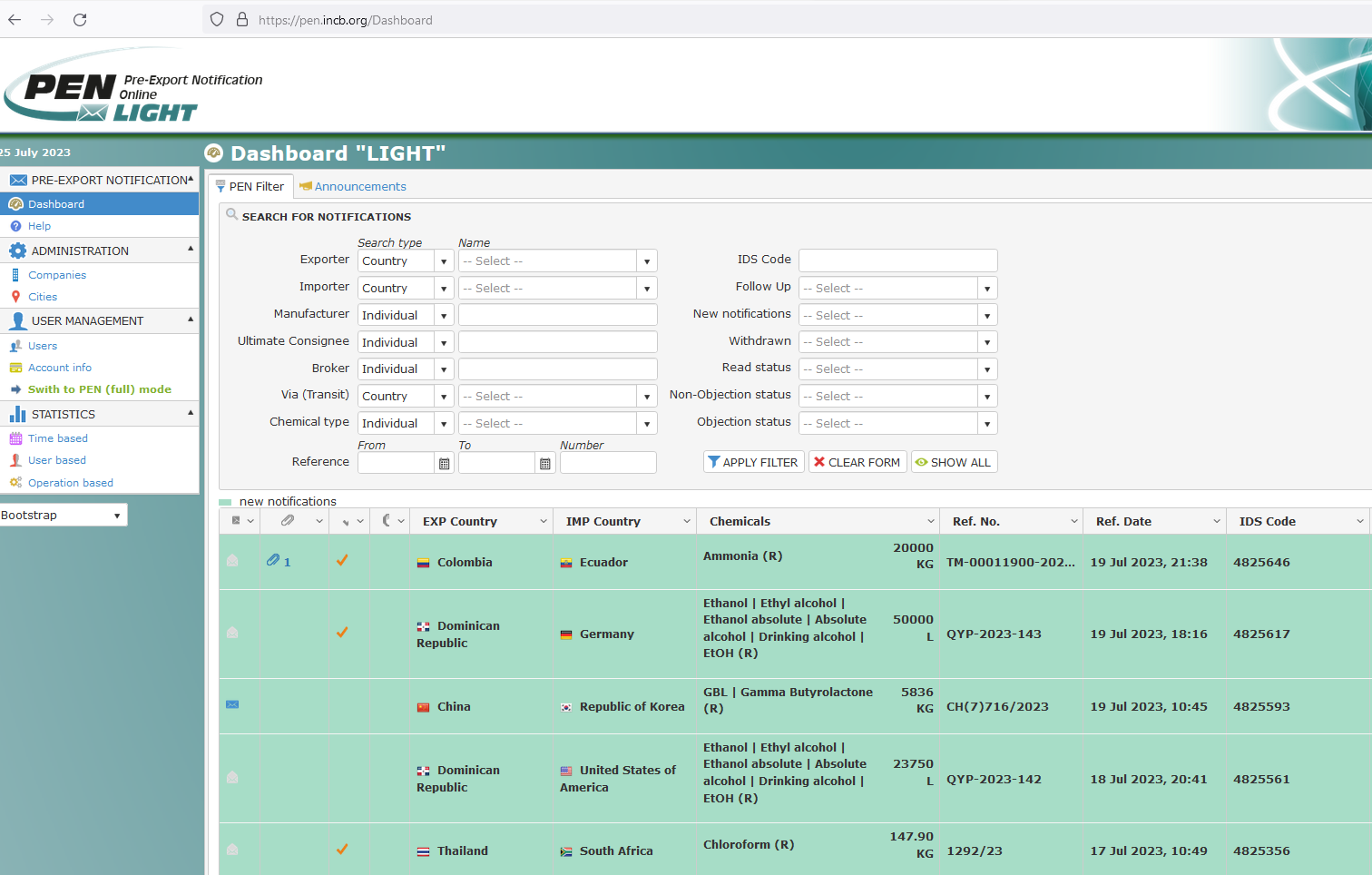 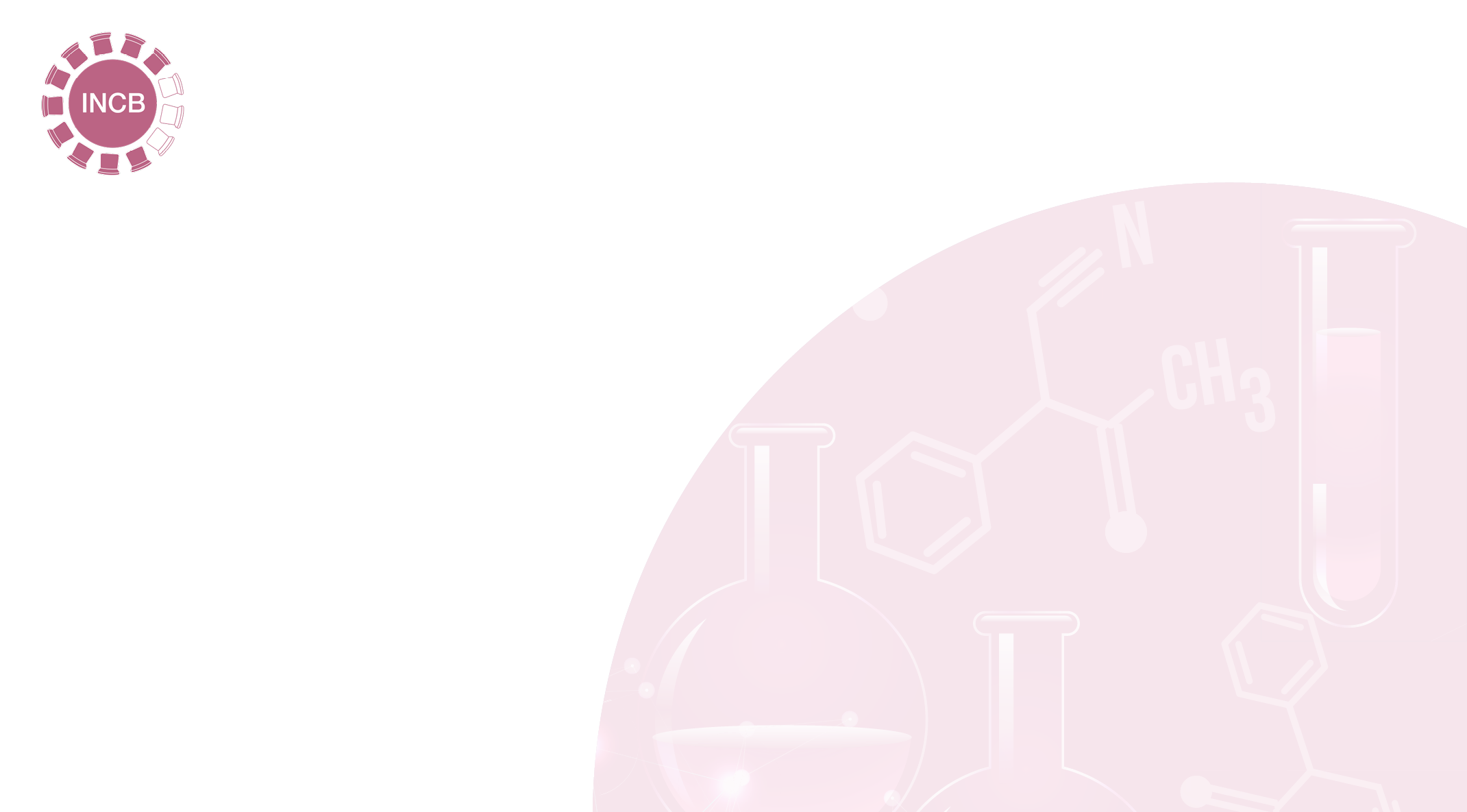 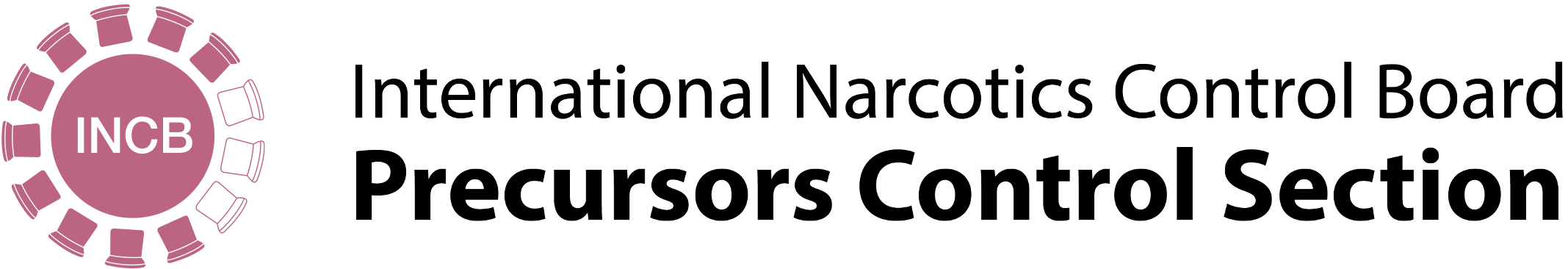 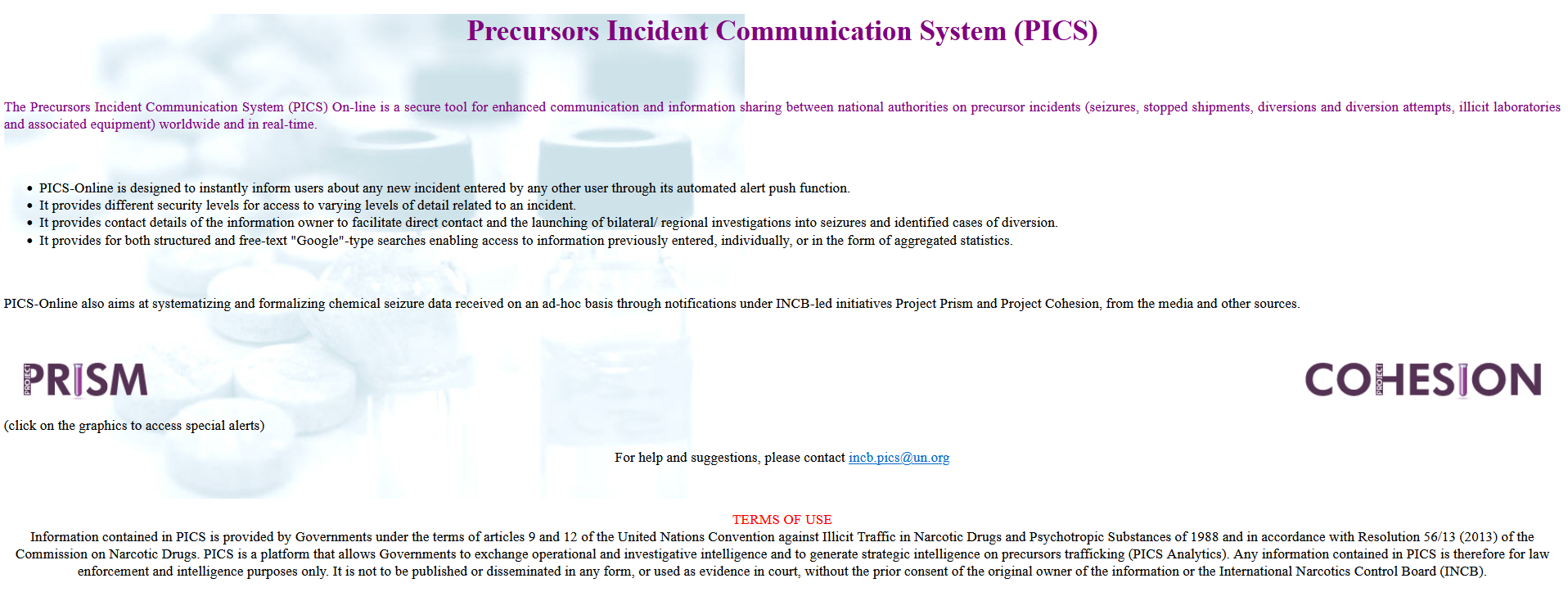 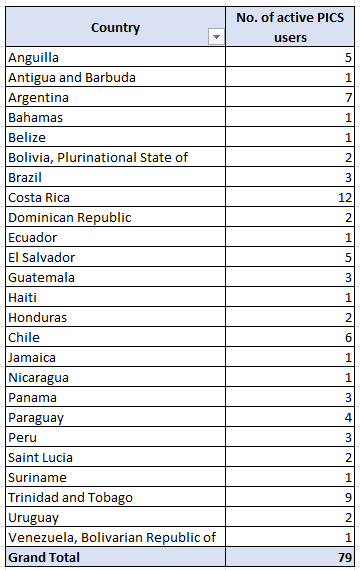 2020 - 2023
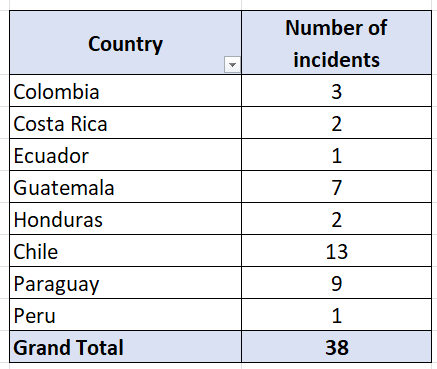 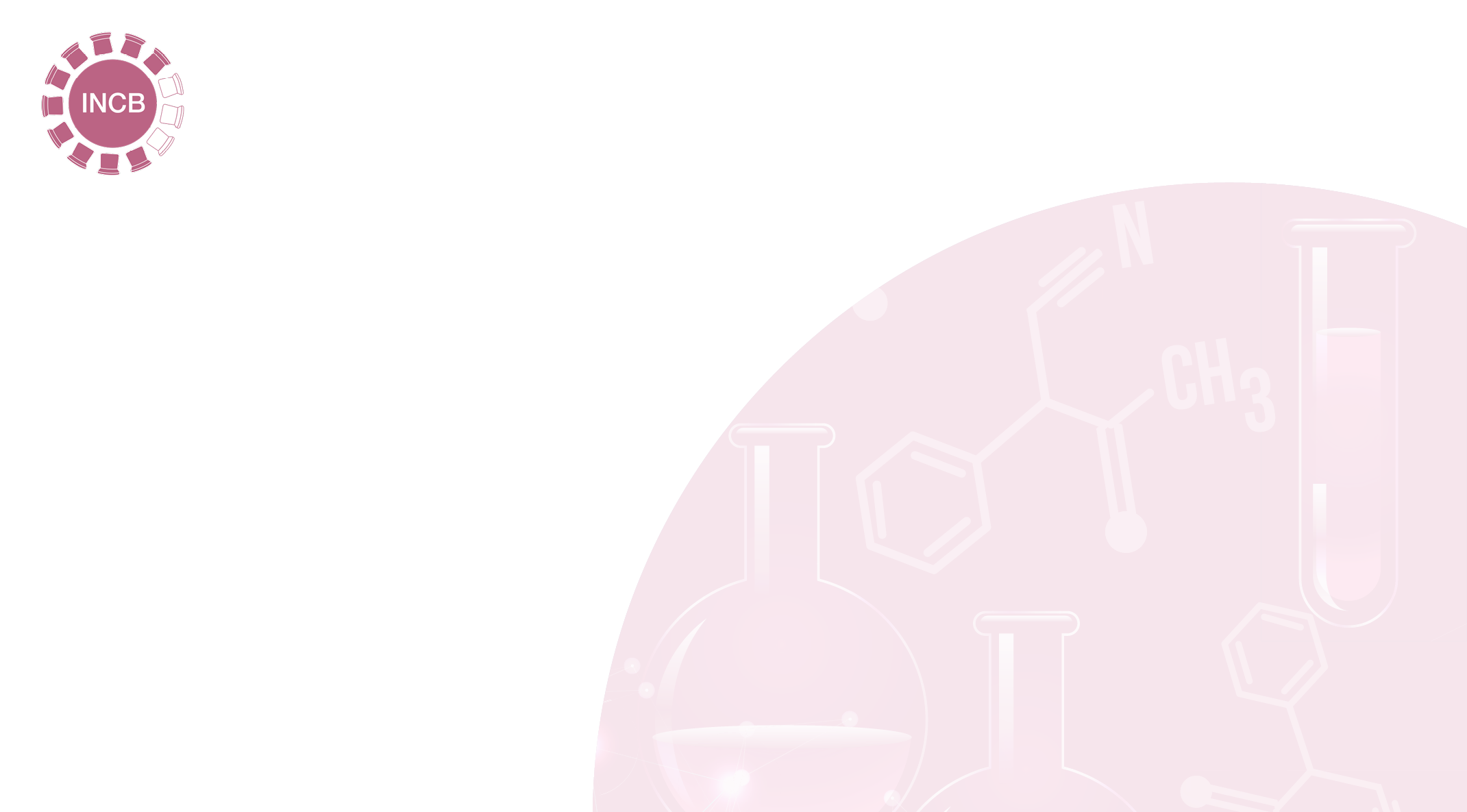 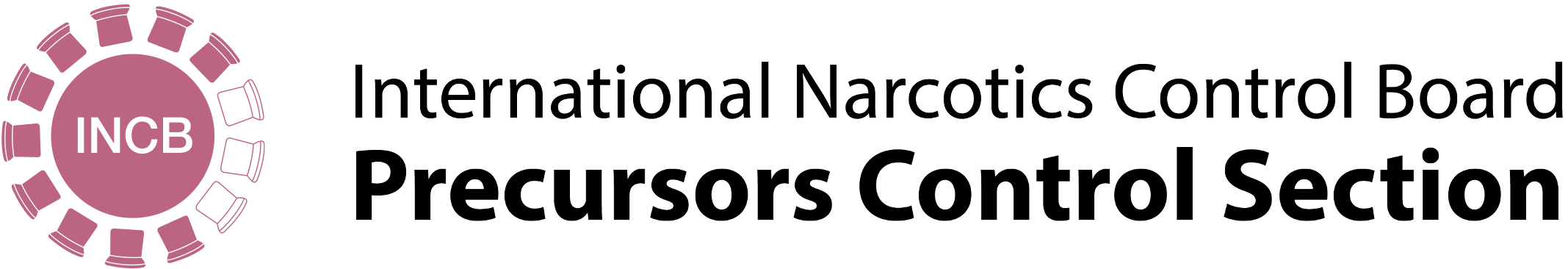 Use of PICS
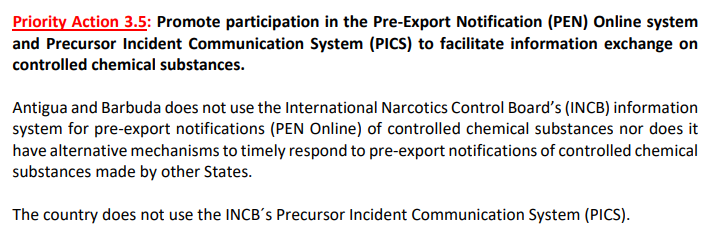 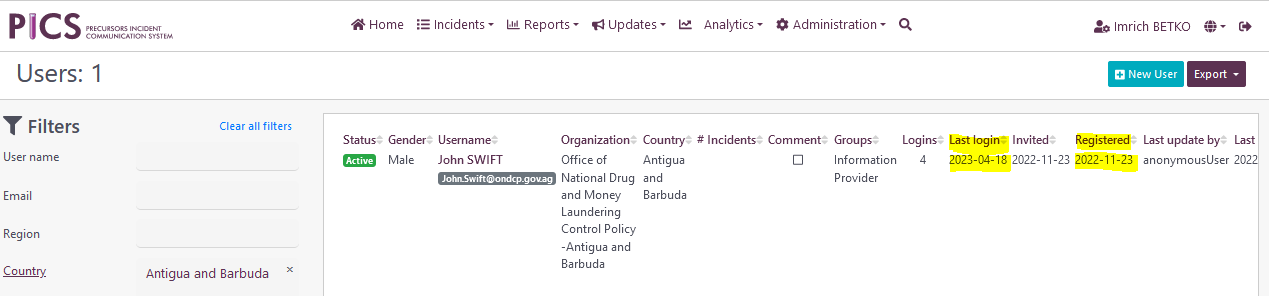 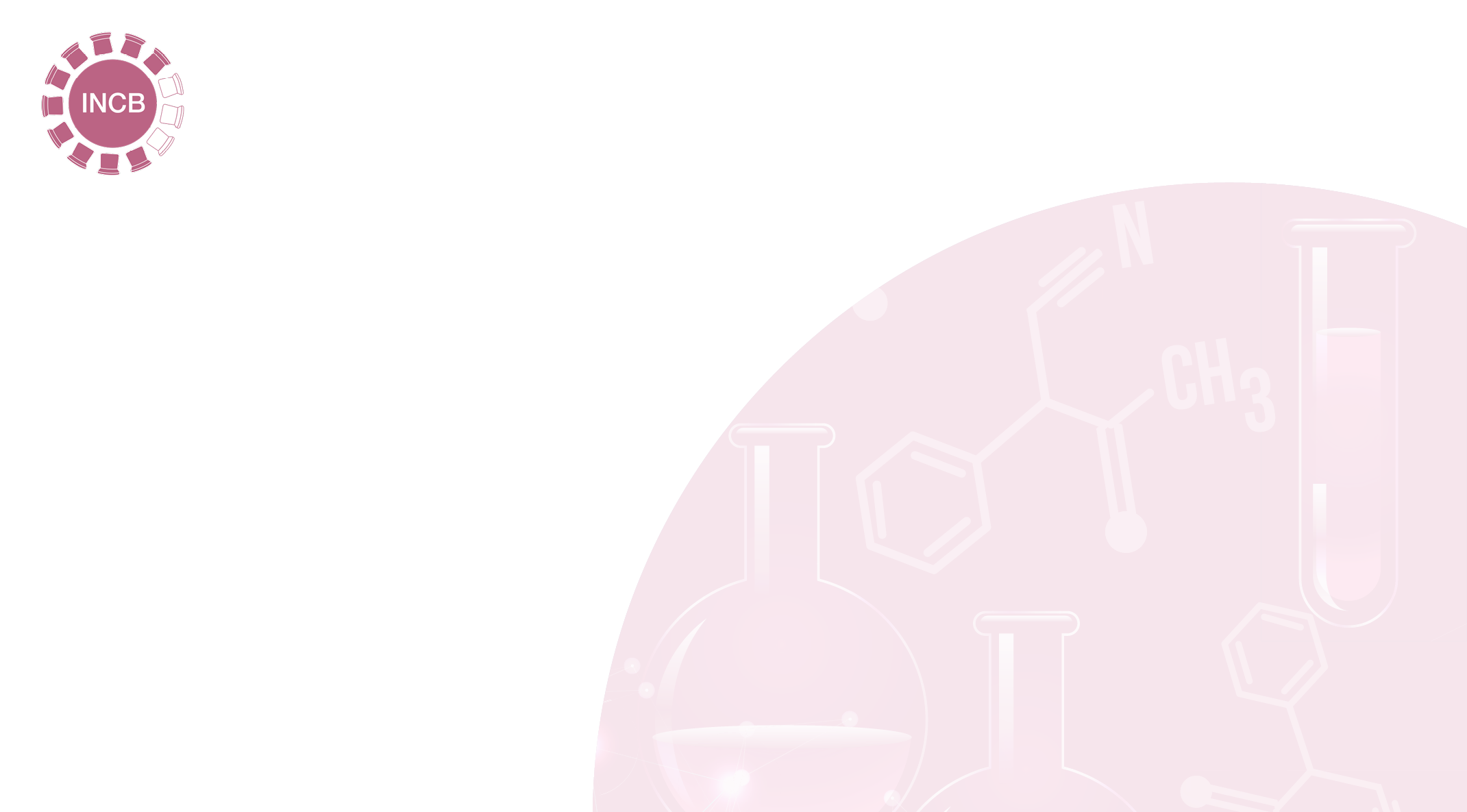 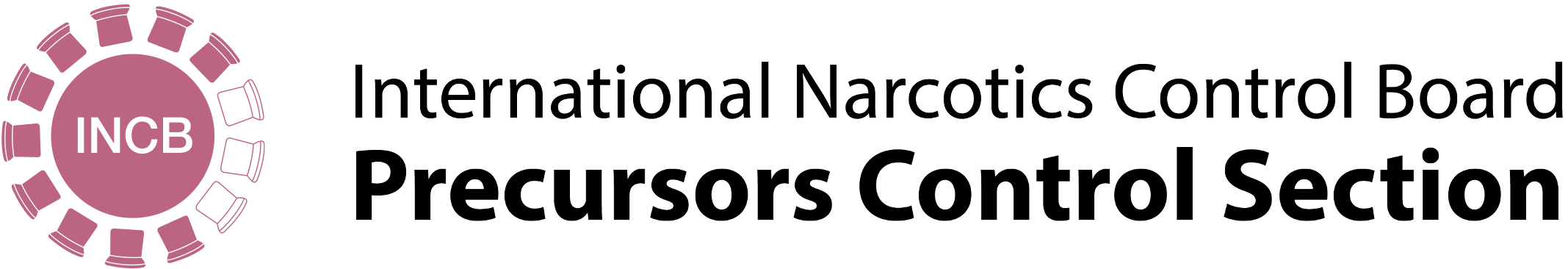 Communication of seizures by countries through PICS
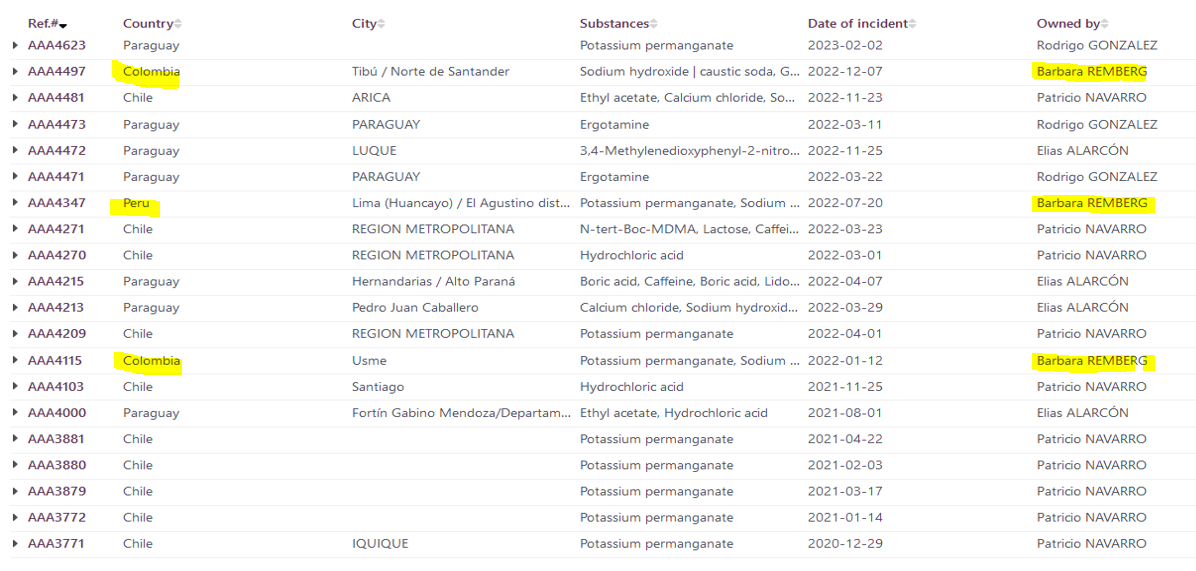 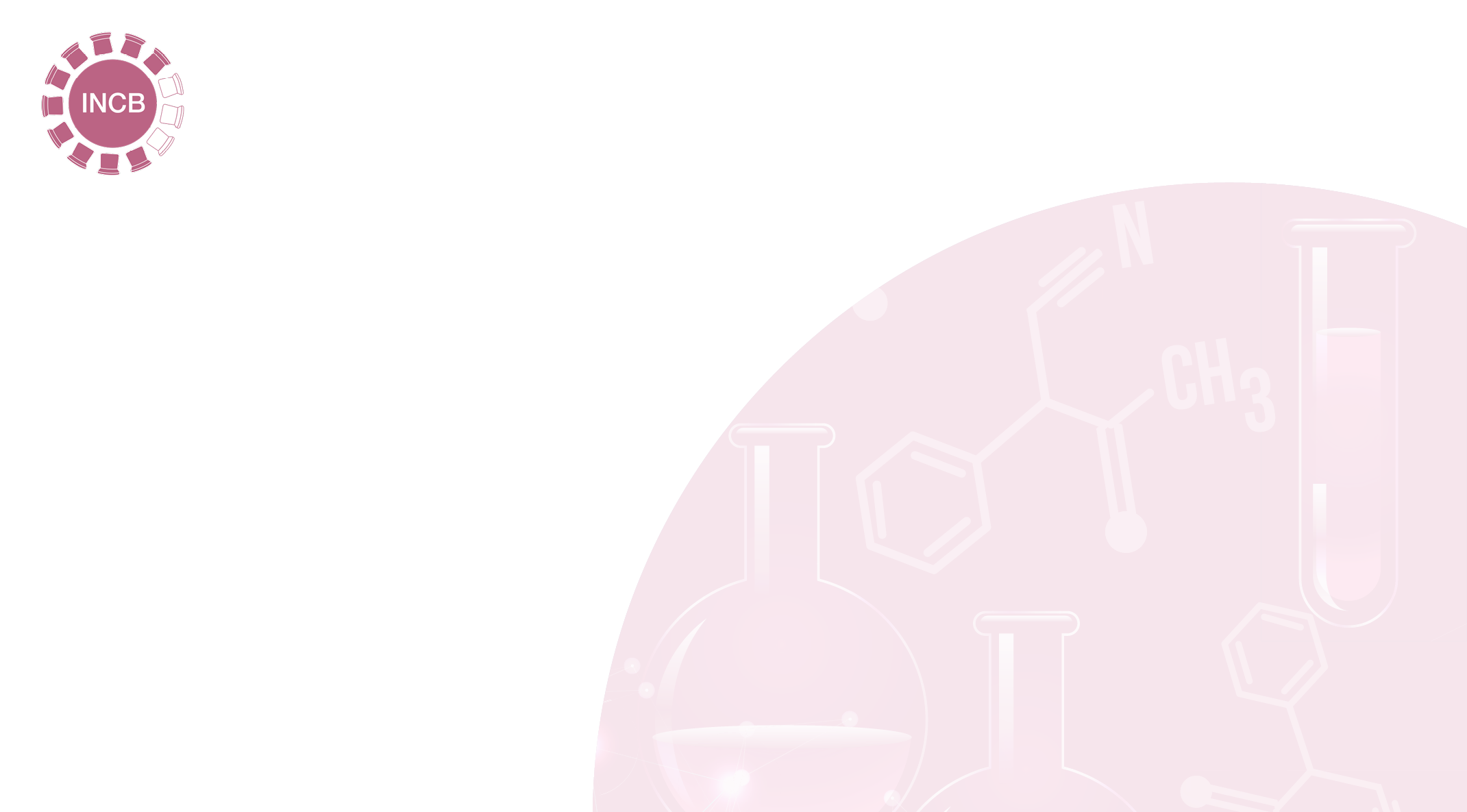 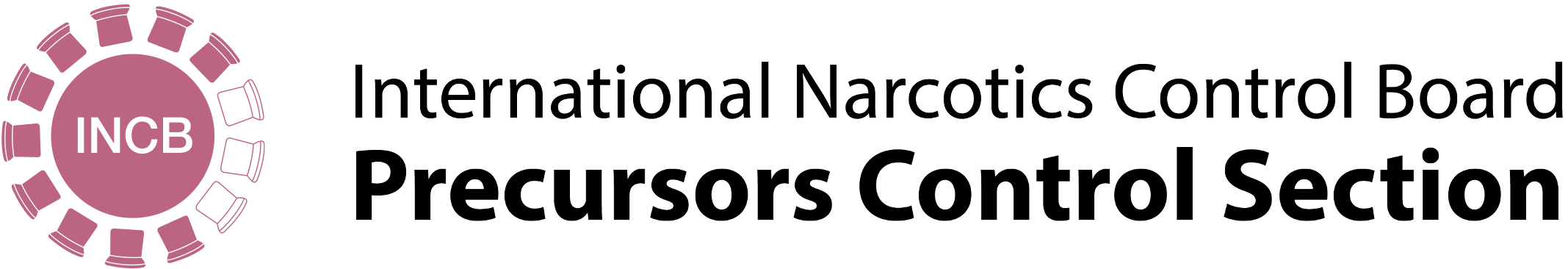 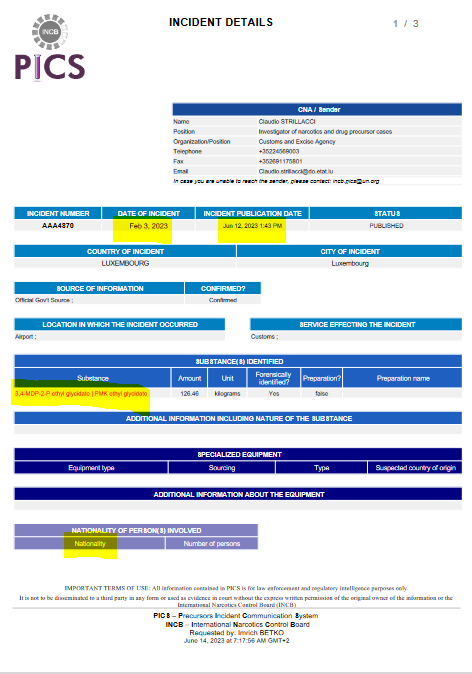 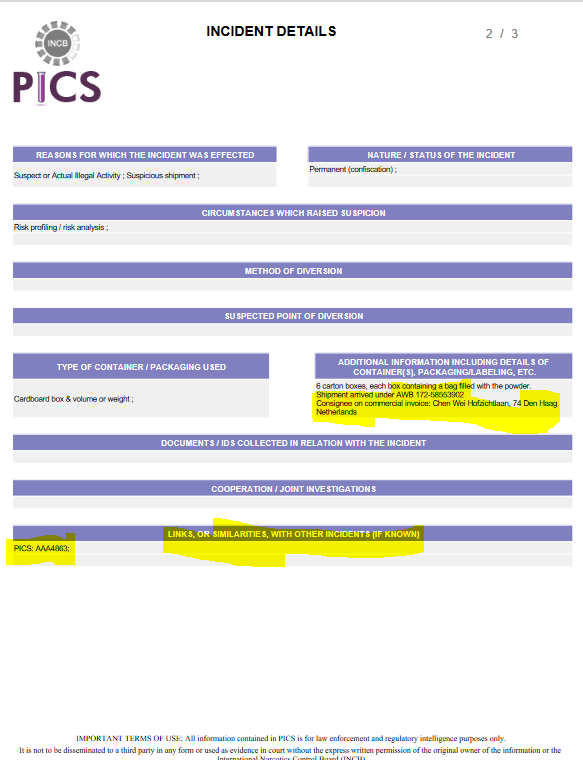 Benefits and challenges   of sharing of information on seizures through the existing platforms (PICS)
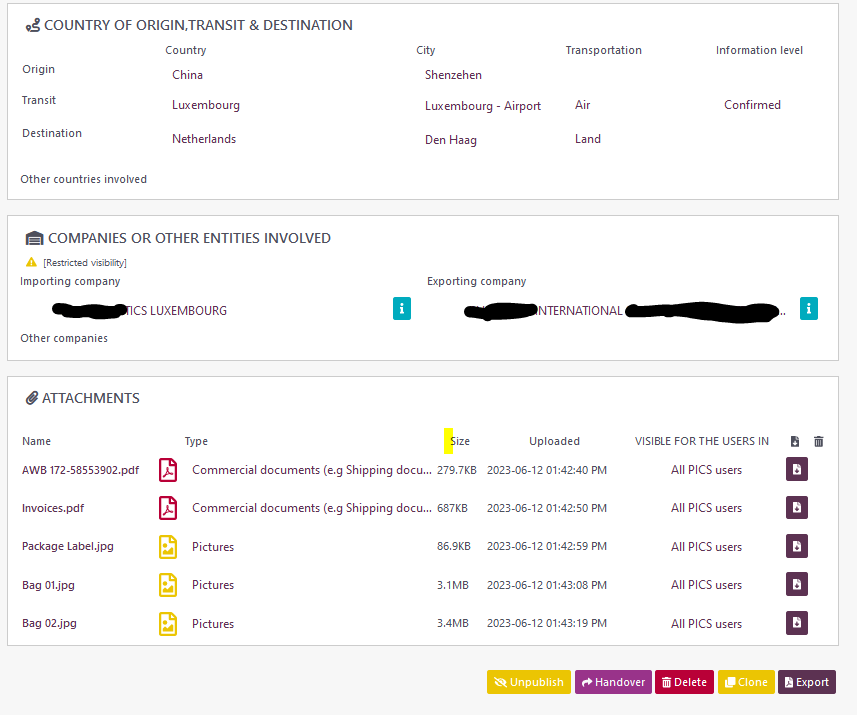 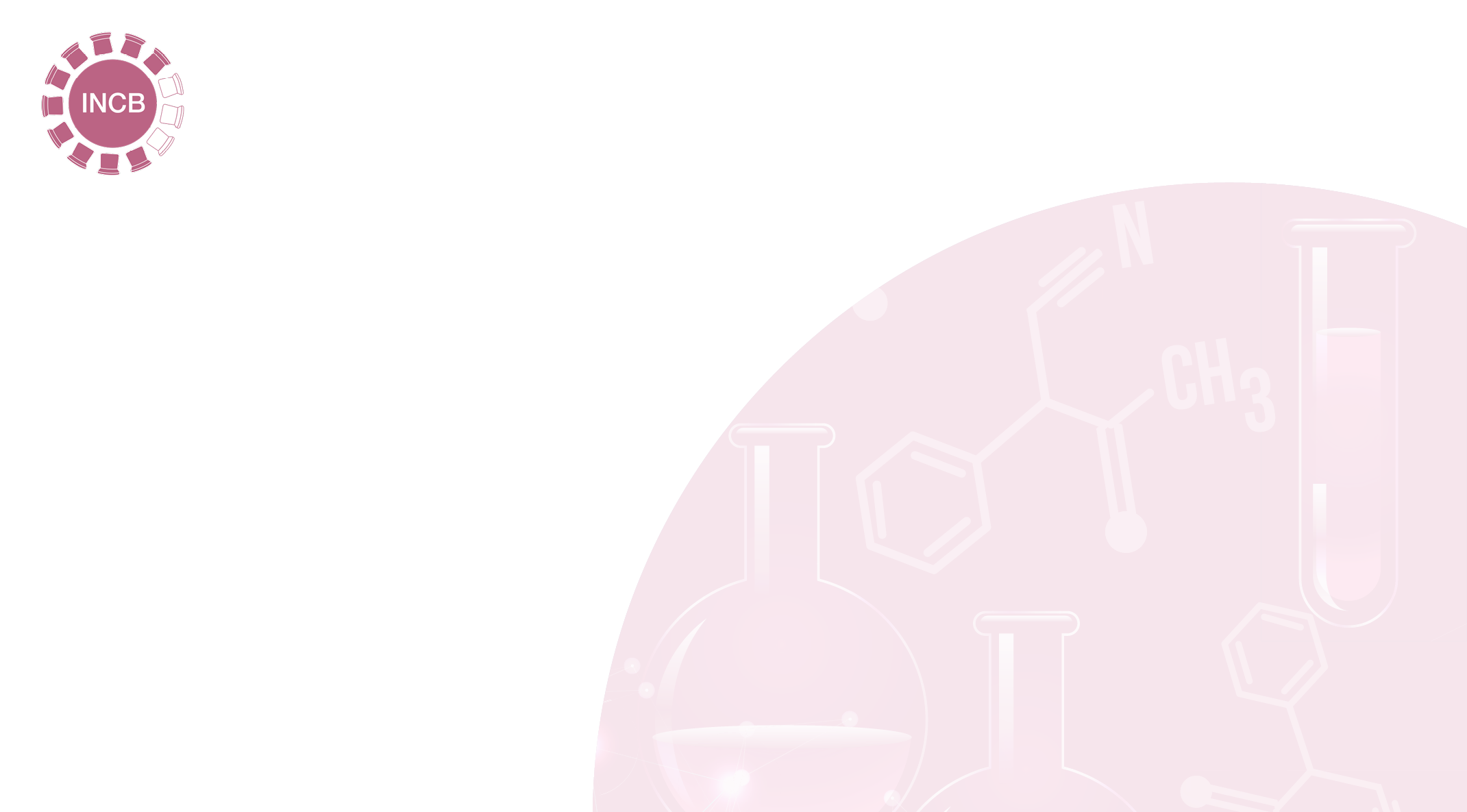 Benefits and challenges   of sharing of information on seizures through the existing platforms (PICS)
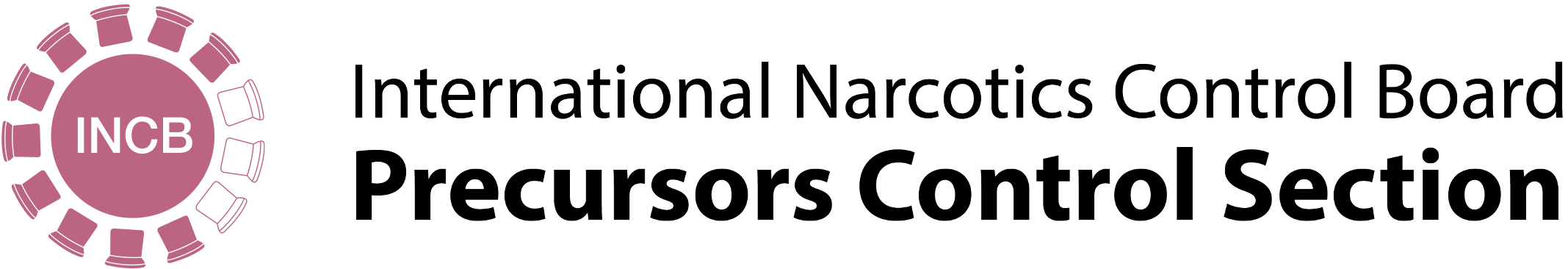 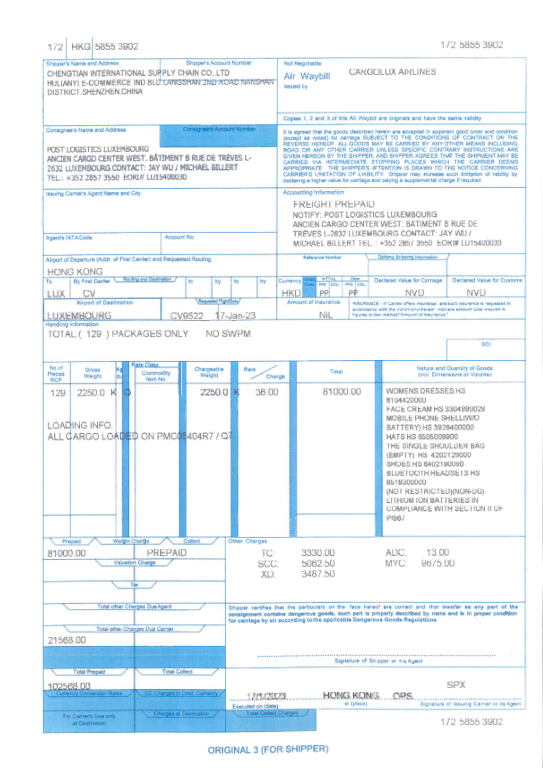 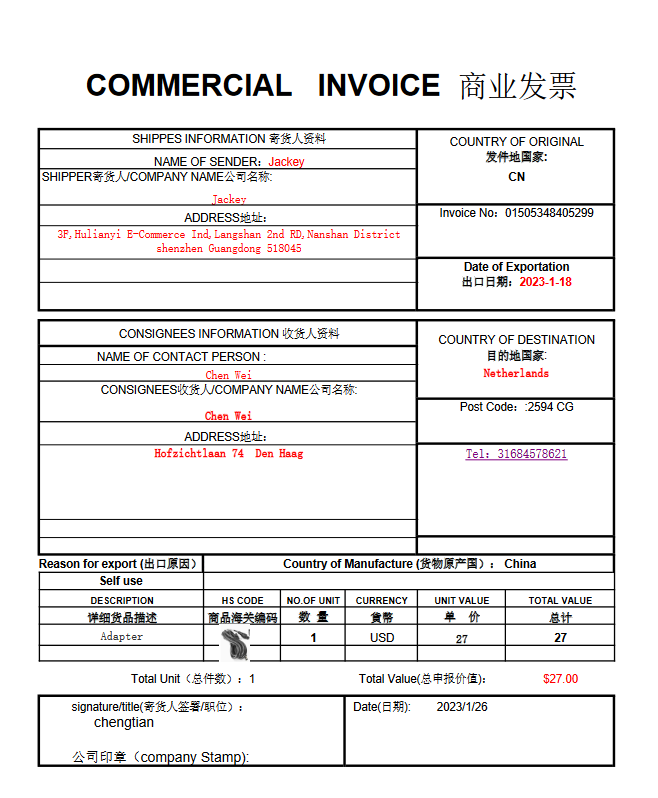 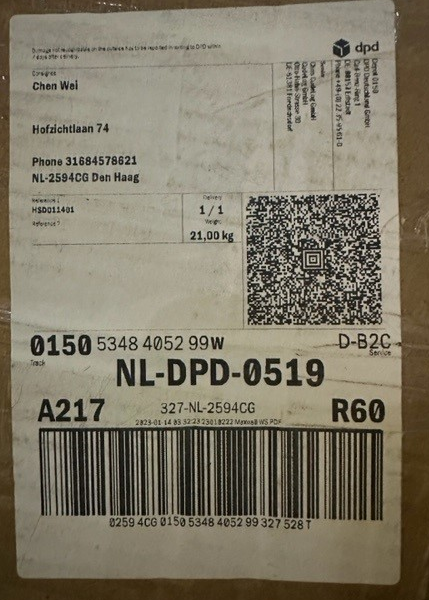 AWB
Invoice
Pictures / labels
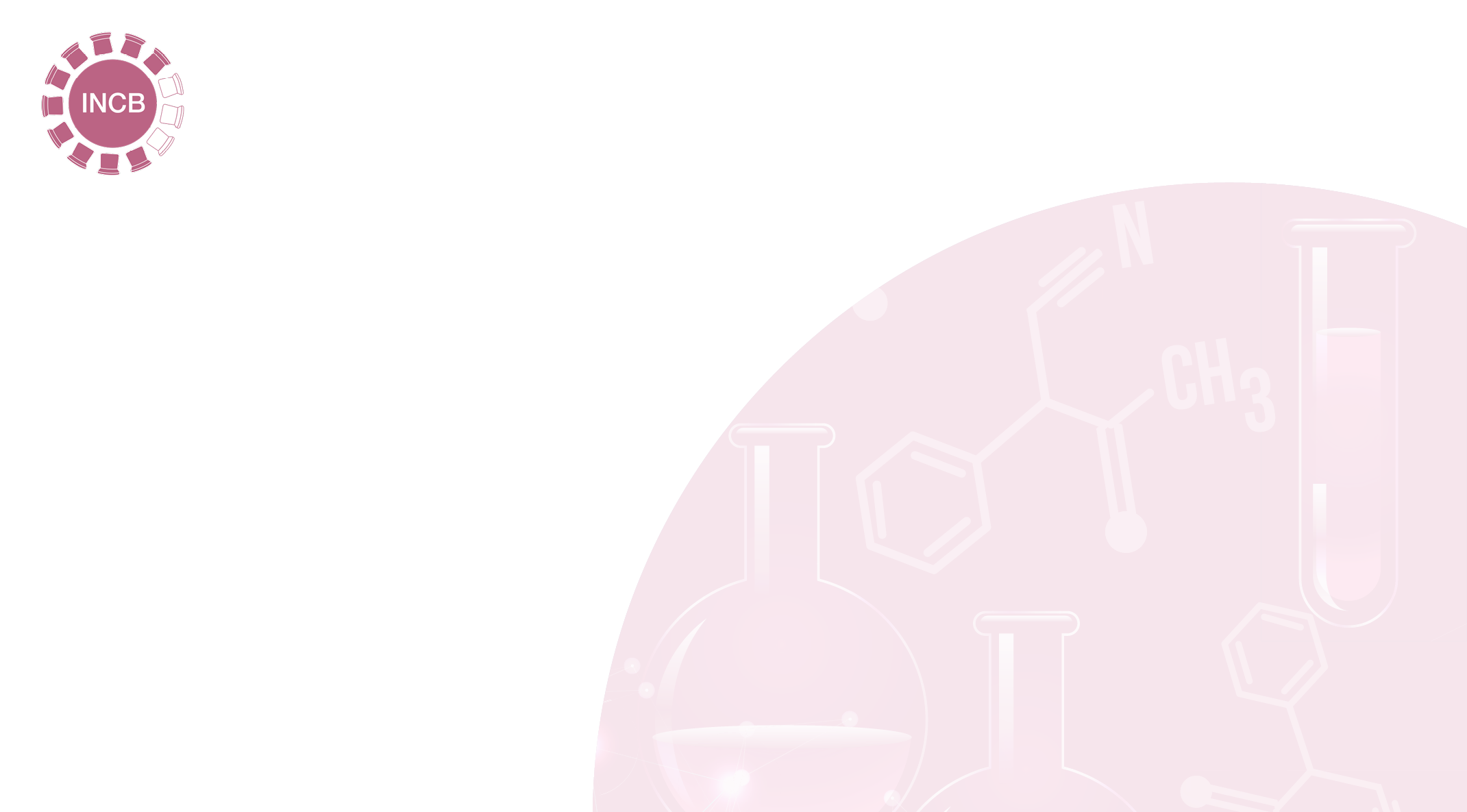 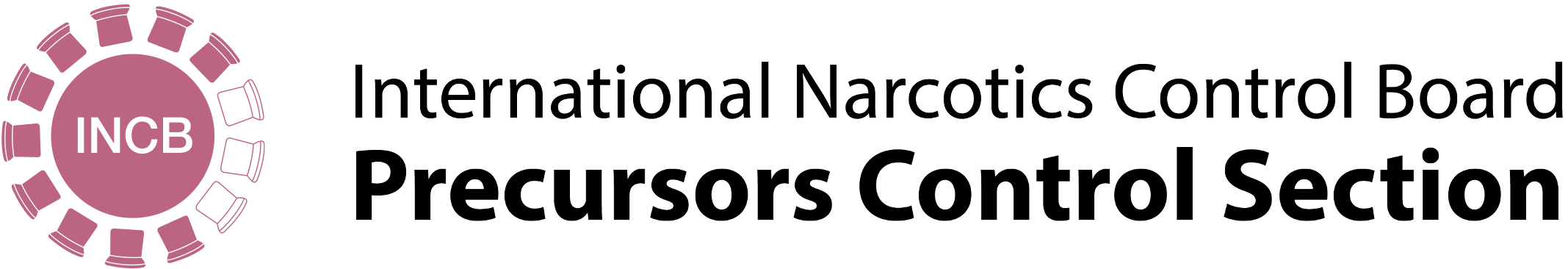 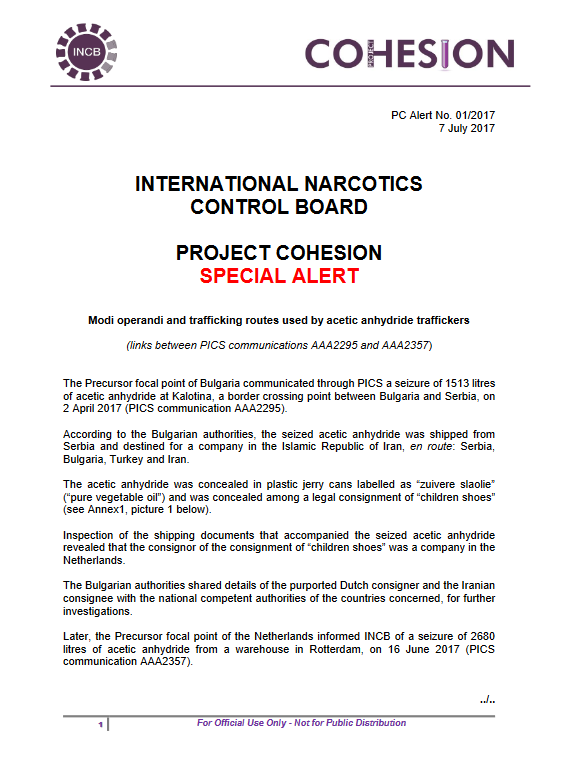 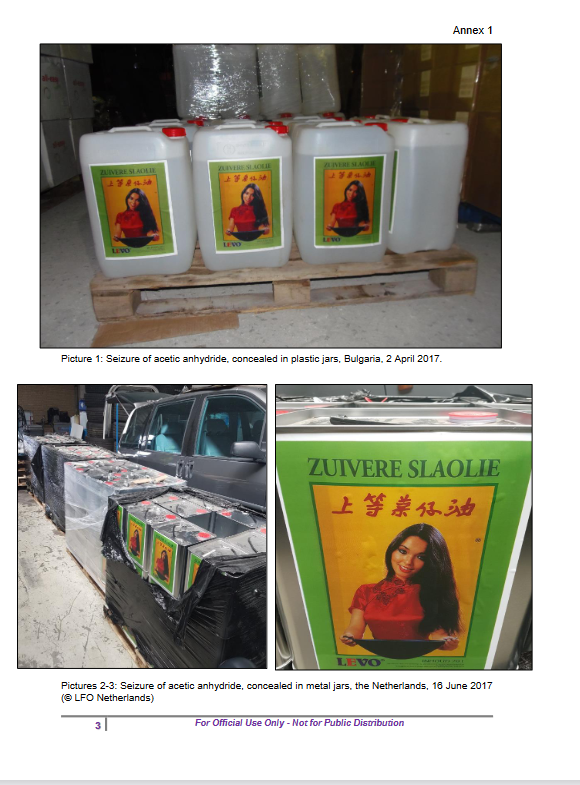 Benefits and challenges of sharing of information on seizures through PICS
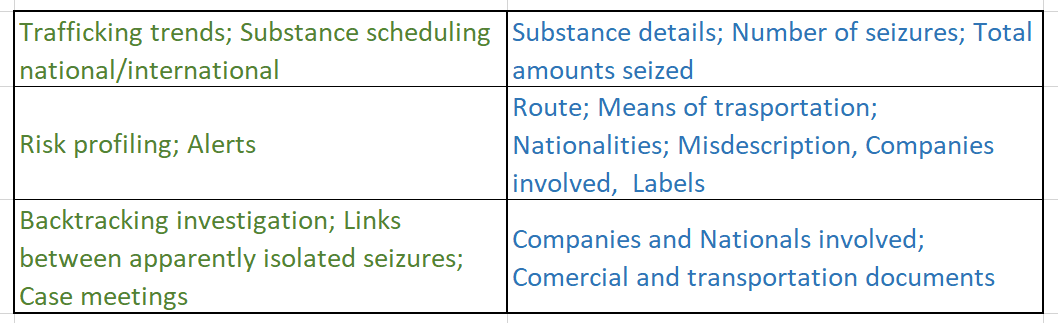 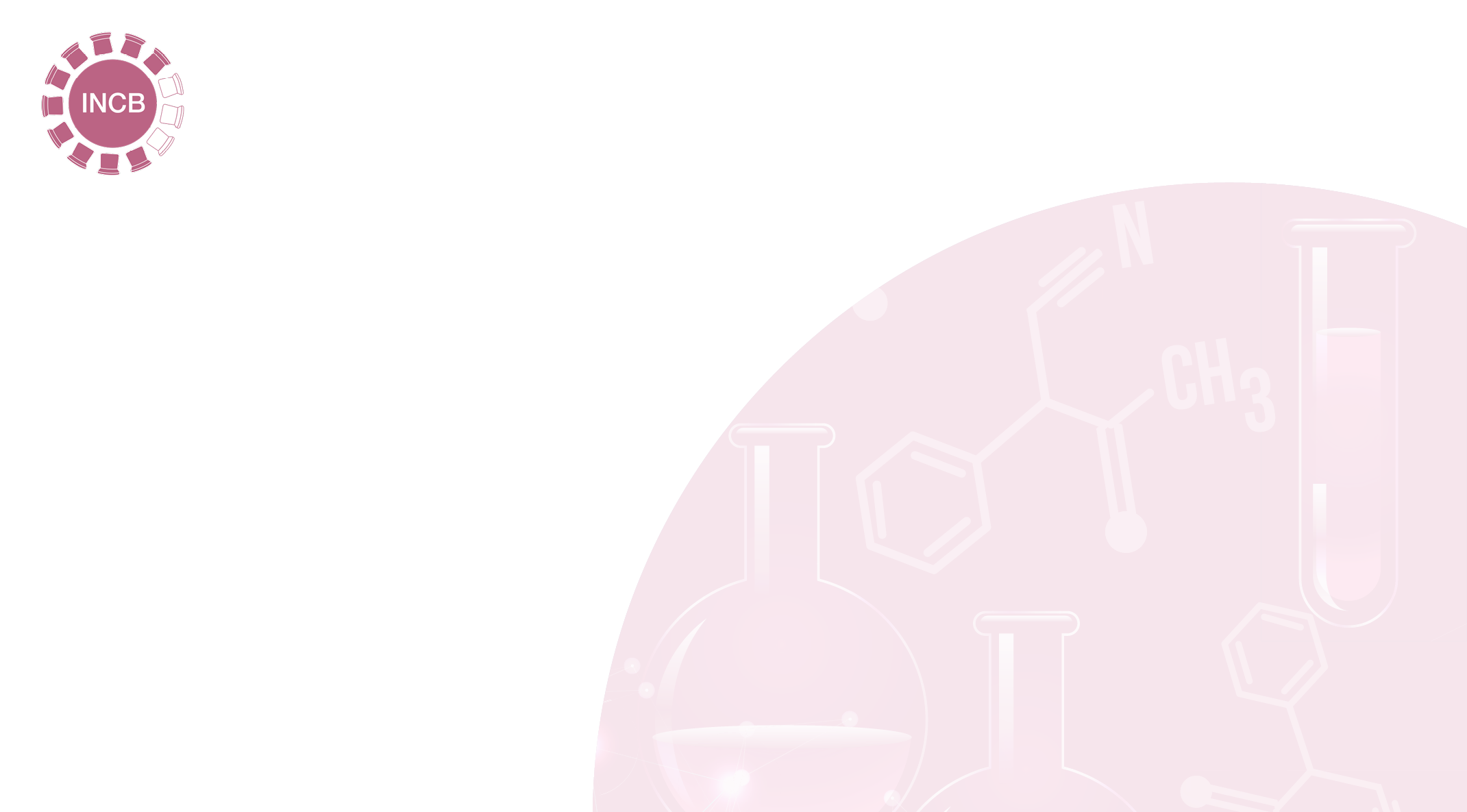 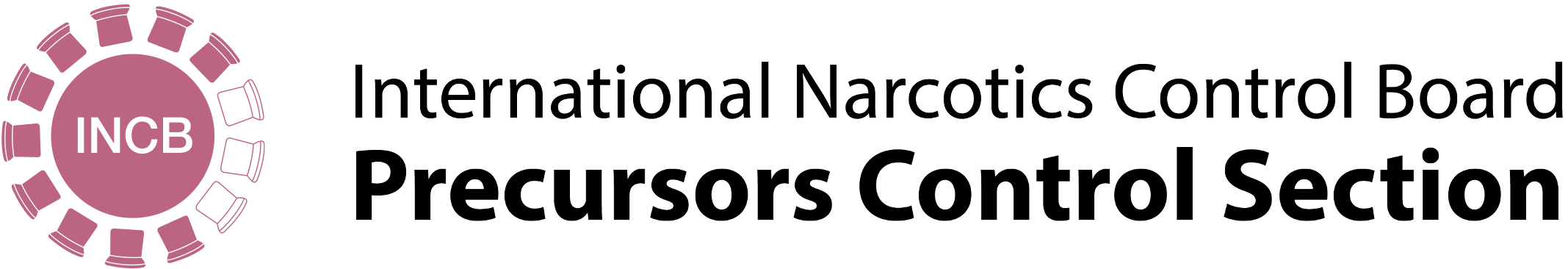 Mexico
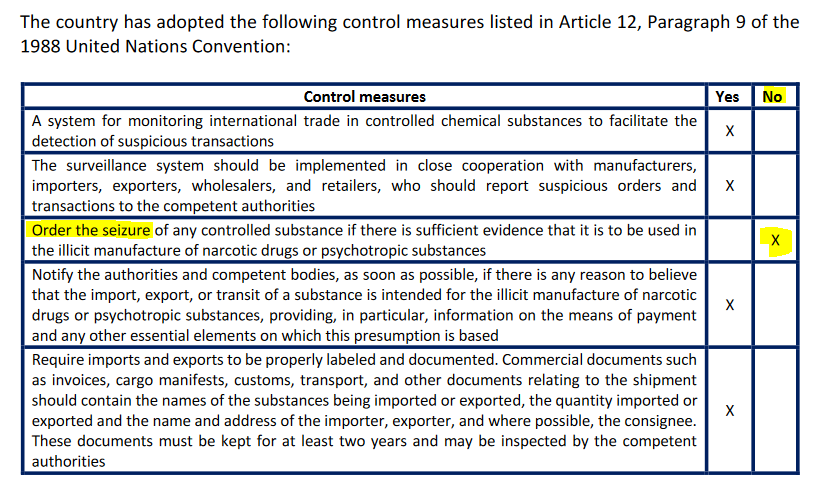 Guatemala
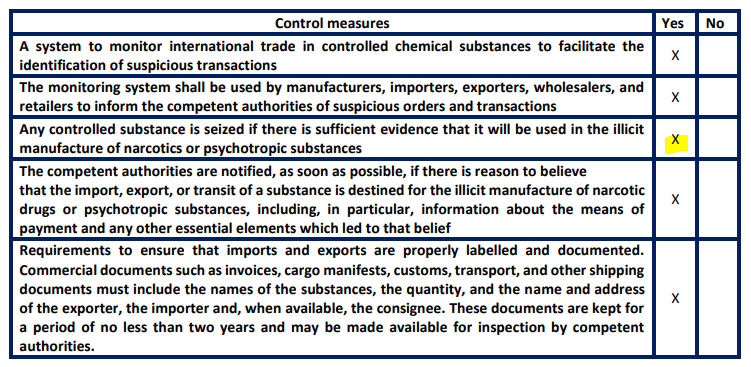 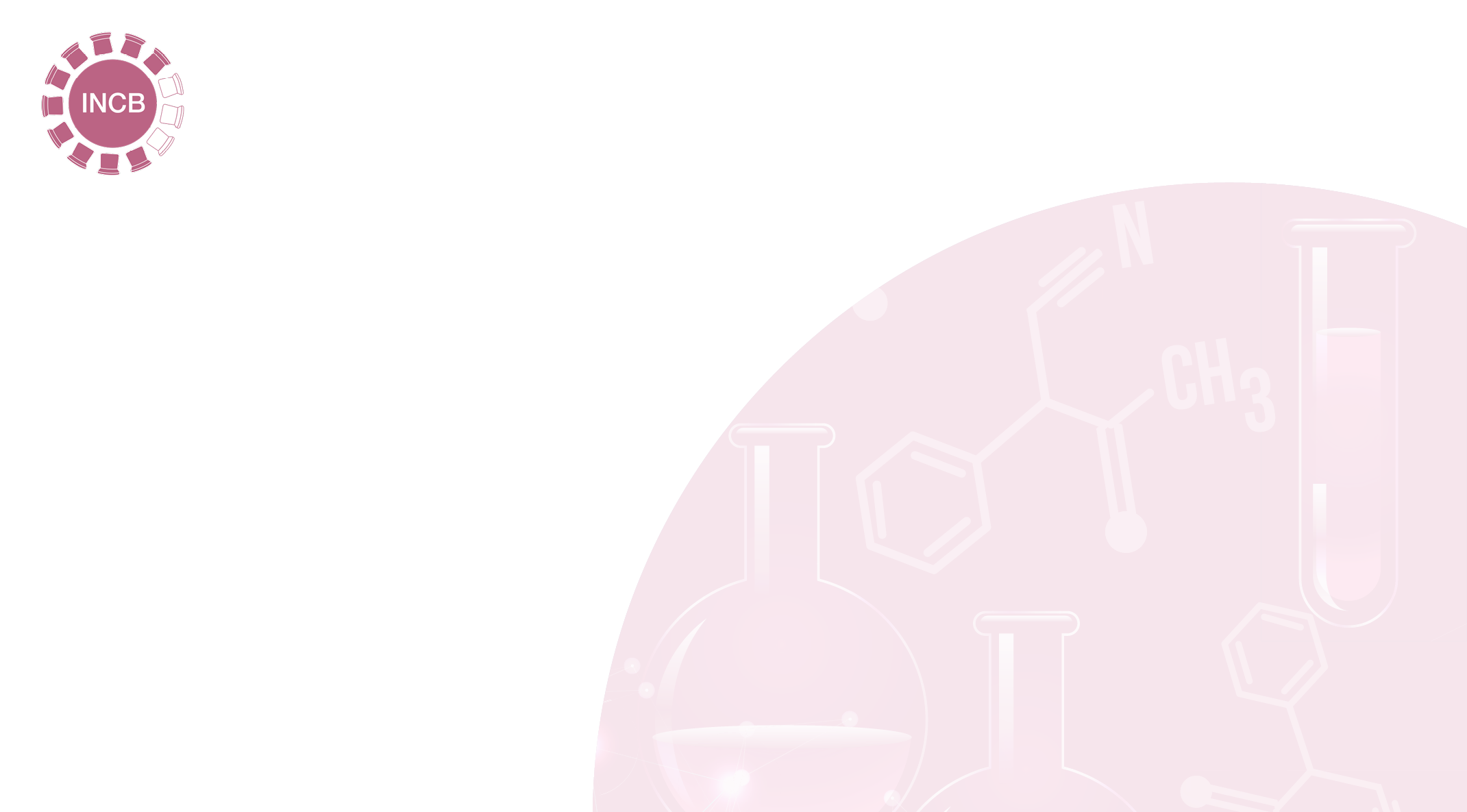 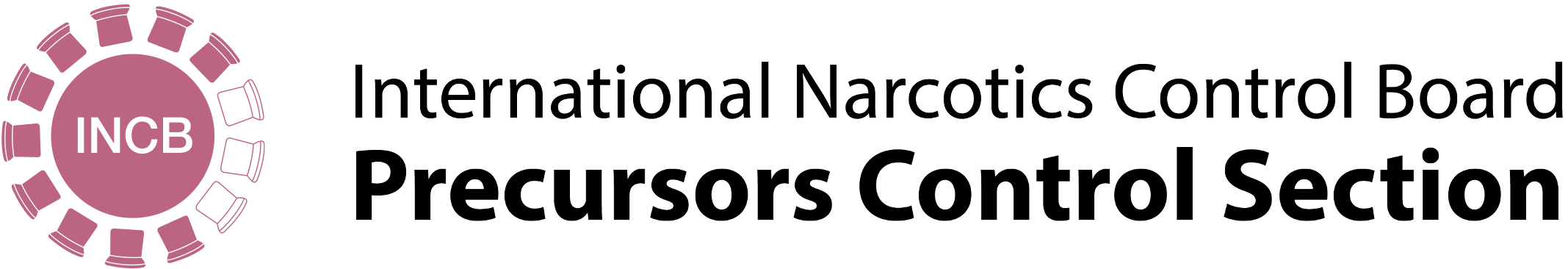 Thank you for your attention
Imrich Betko (Mr.)Drug Control OfficerPrecursors Control SectionSecretariat of the International Narcotics Control Board (INCB)United Nations Office on Drugs and CrimePO Box 5001400 ViennaAustriaTel.: (43-1) 26060-4166 Fax: (43-1) 26060-5930Email: imrich.betko@un.org